Strain I. Posavljak
OTPORNOST MATERIJALA
OM16-P10
1
GREDE SA GERBEROVIM ZGLOBOVIMA
Sa aspekta STATIKE vrednost momenata savijanja u Gerberovim zglobovima   neprekidnih grednih nosača, jednaka je nuli (0).
Sa aspekata OTPORNOSTI MATERIJALA zglobna veza se ponaša kao elastični oslonac.
2
Da bi se rešio problem grednih nosača sa Gerberovim zglobovima, potrebno je:
Nosač rastaviti na podraspone (proste grede, grede sa prepustima i konzole),
Zglobnoj poprečnoj sili YG kod jednog od podraspona dodeliti ulogu reakcije u elastičnom osloncu.
Kod drugog, odgovarajućeg podraspona, poprečnoj sili YG dodeliti ulogu koncentrisane napadne sile.
3
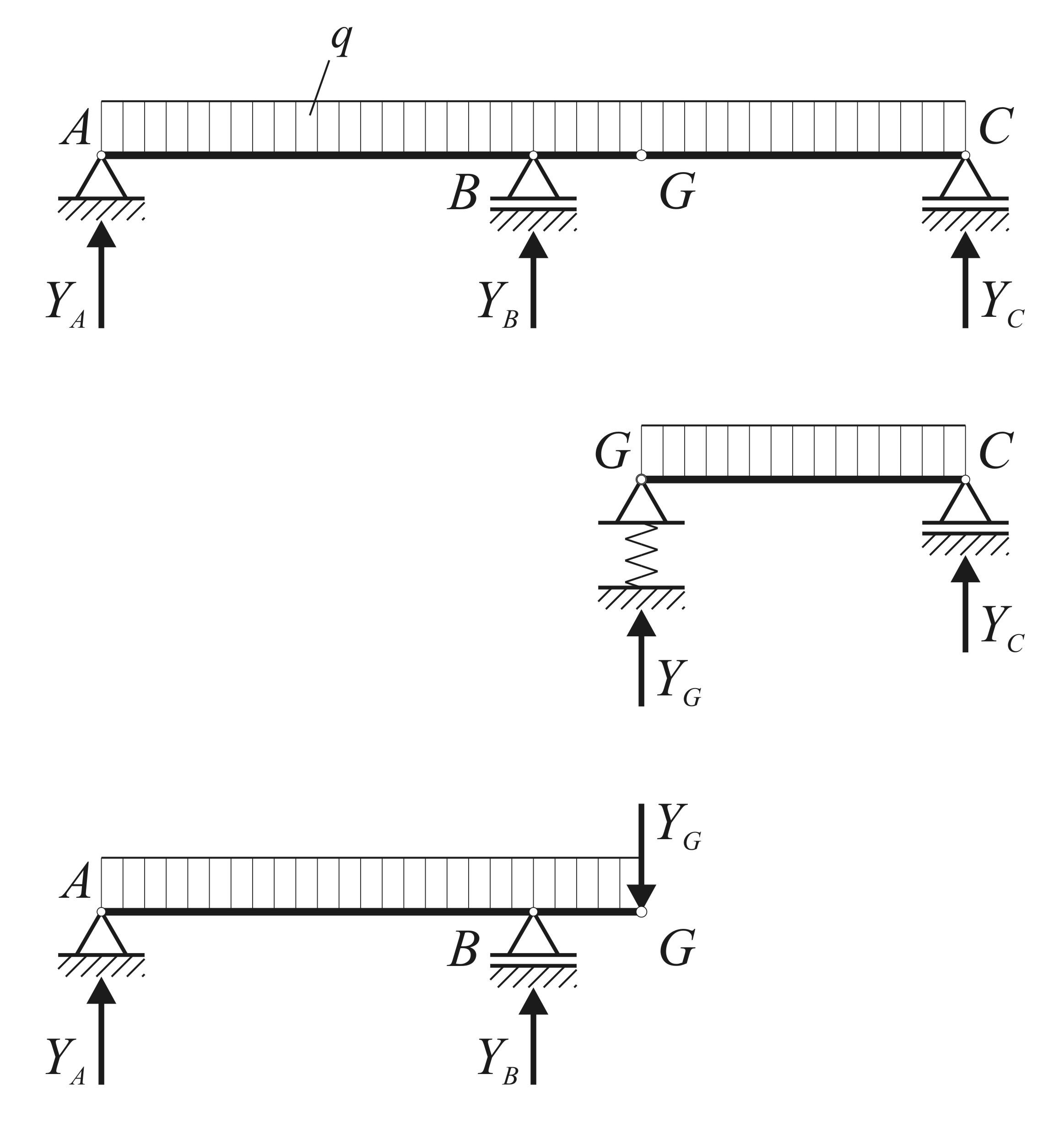 PROSTA GREDA
Poprečnoj sili  YG dodeljena uloga reakcije u elastičnom osloncu.
GREDA SA PREPUSTOM
Ppoprečnoj sili  YG dodeljena uloga koncentrisane napadne sile.
Statički određen gredni nosač sa zglobom G
4
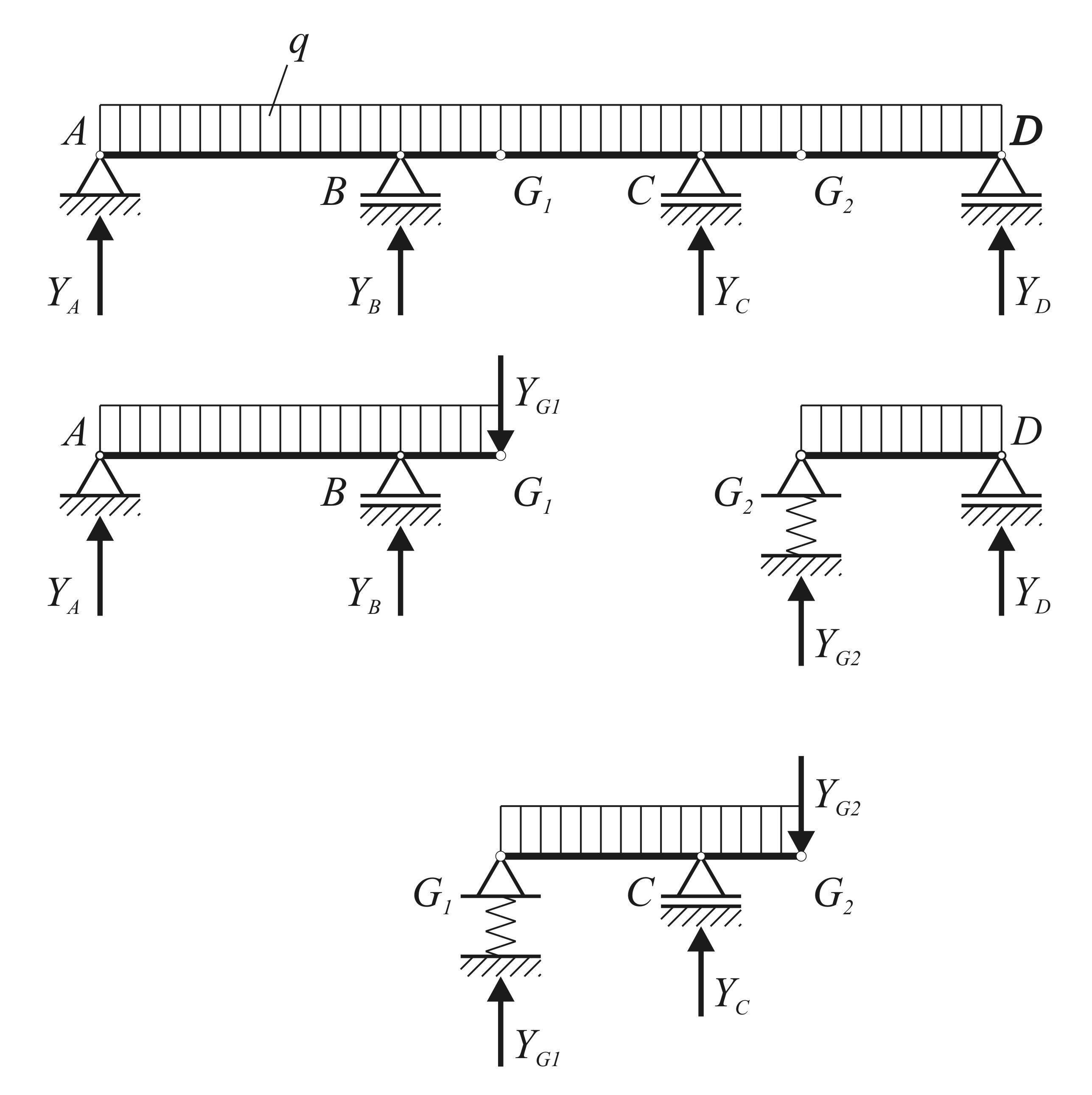 PROSTA GREDA
GREDA SA PREPUSTOM
Primer nosača sa zglobovima G1 i G2
5
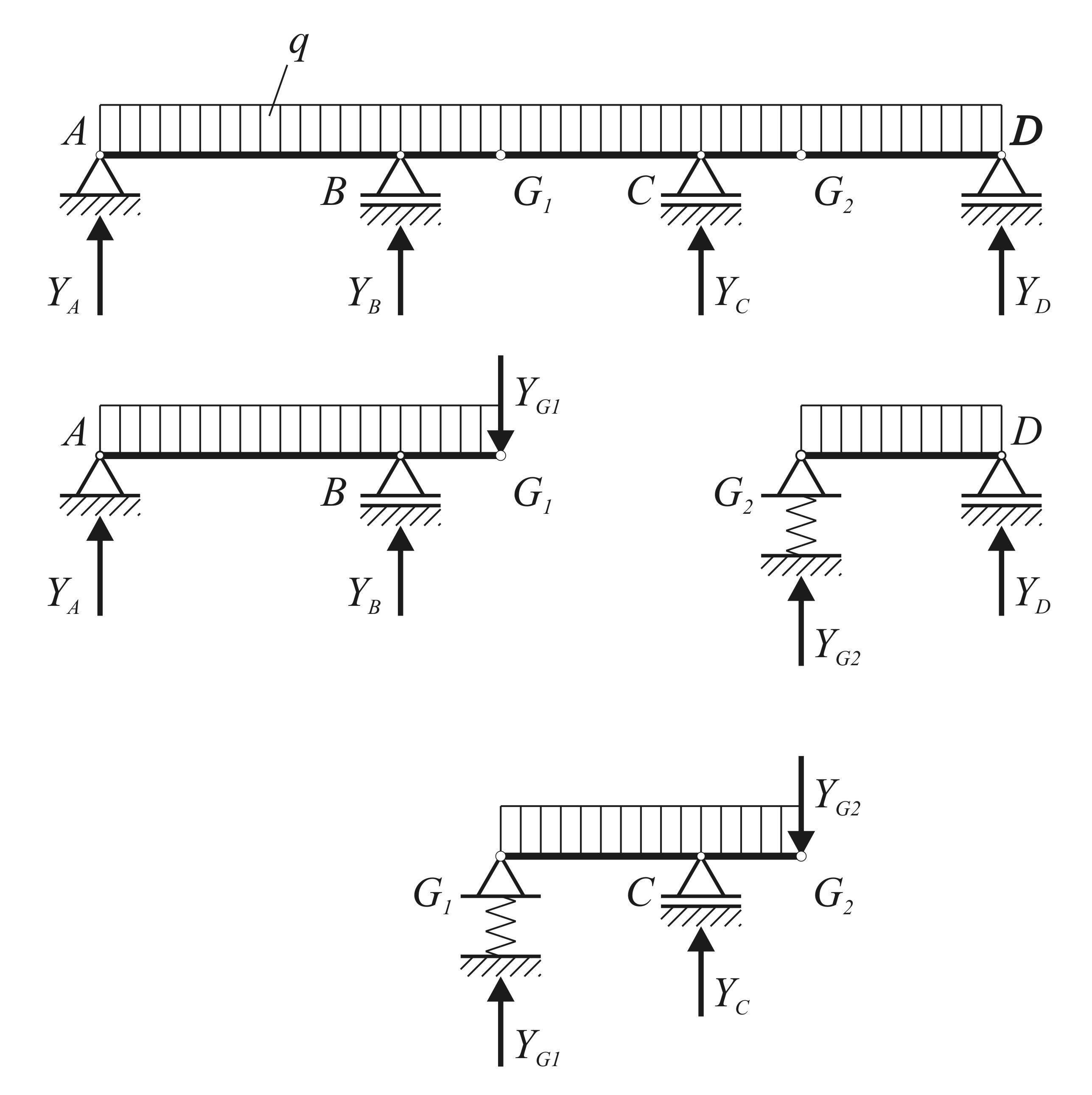 Prosta greda G2D
Greda sa prepustom G1CG2
6
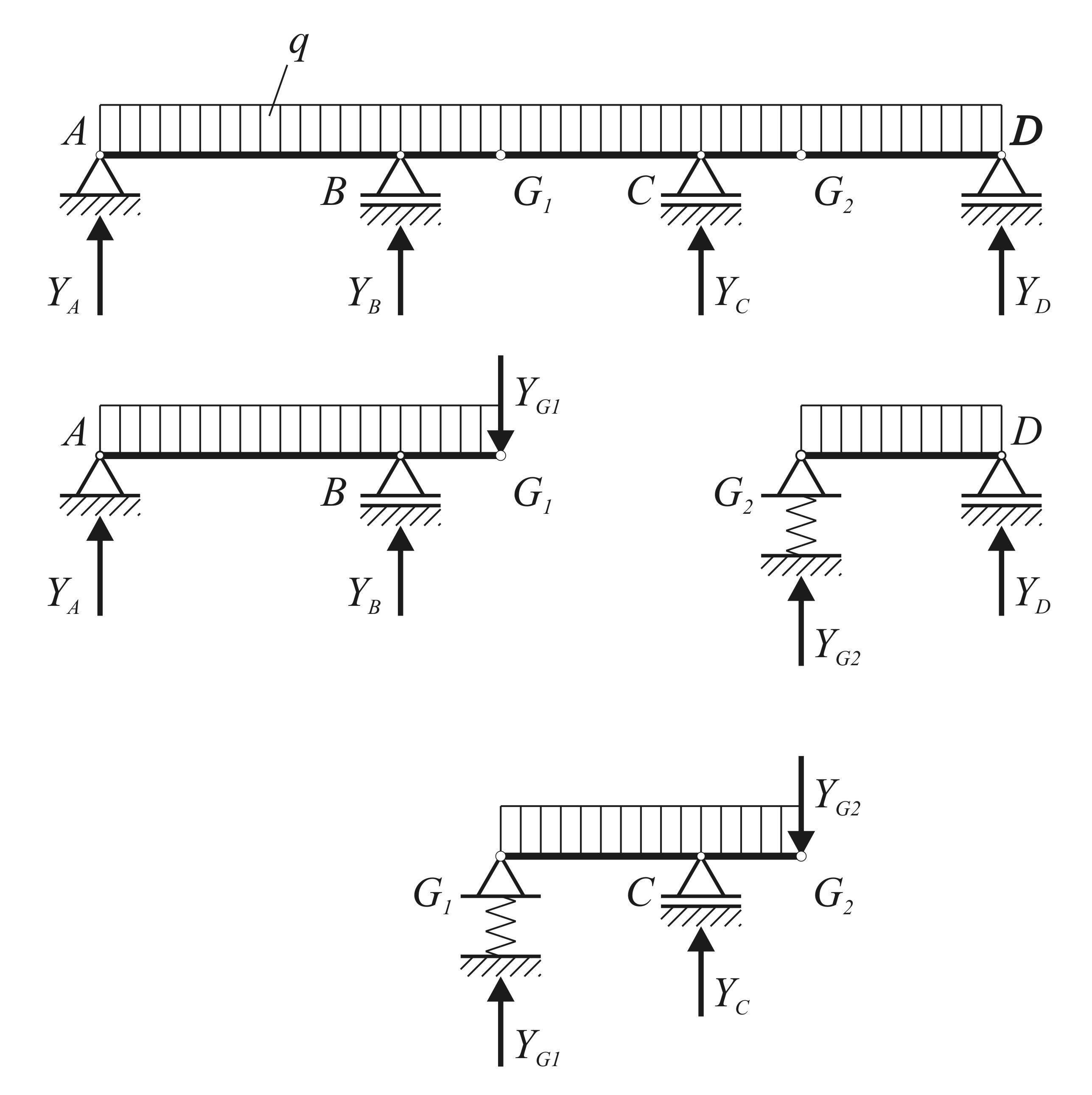 Greda sa prepustom ABG1
7
Koristeći podatke o ugibima i nagibima prostih greda, konzola i greda sa prepustima, možemo doći do ugiba i nagiba koji nas interesuju kod Gerberovih greda.
Još nešto što treba uzeti u obzir odnosi se na podraspone sa elastičnim osloncima.
Kod ovakvih podraspona treba uzeti u obzir izvesne rotacije.
8
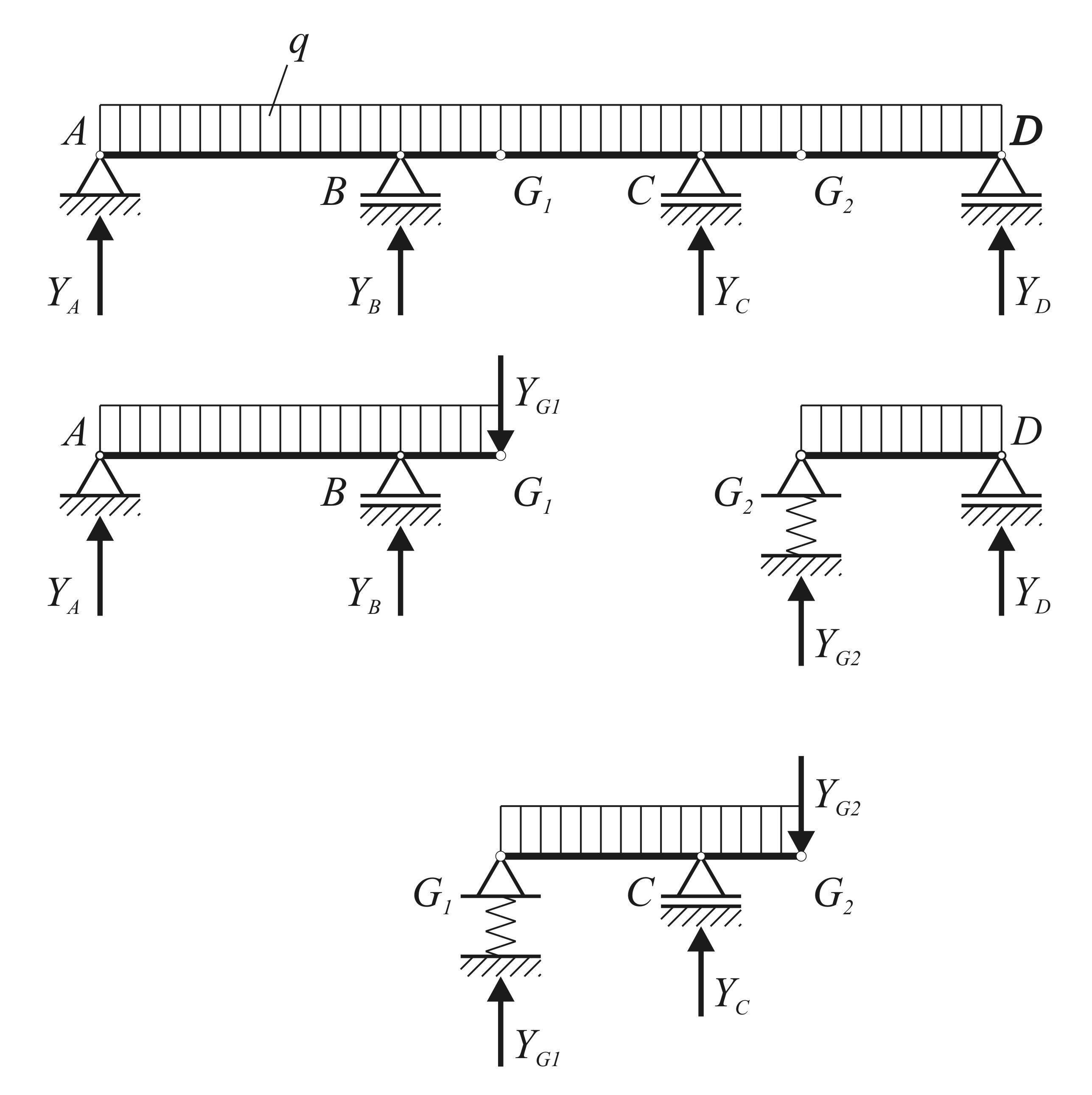 9
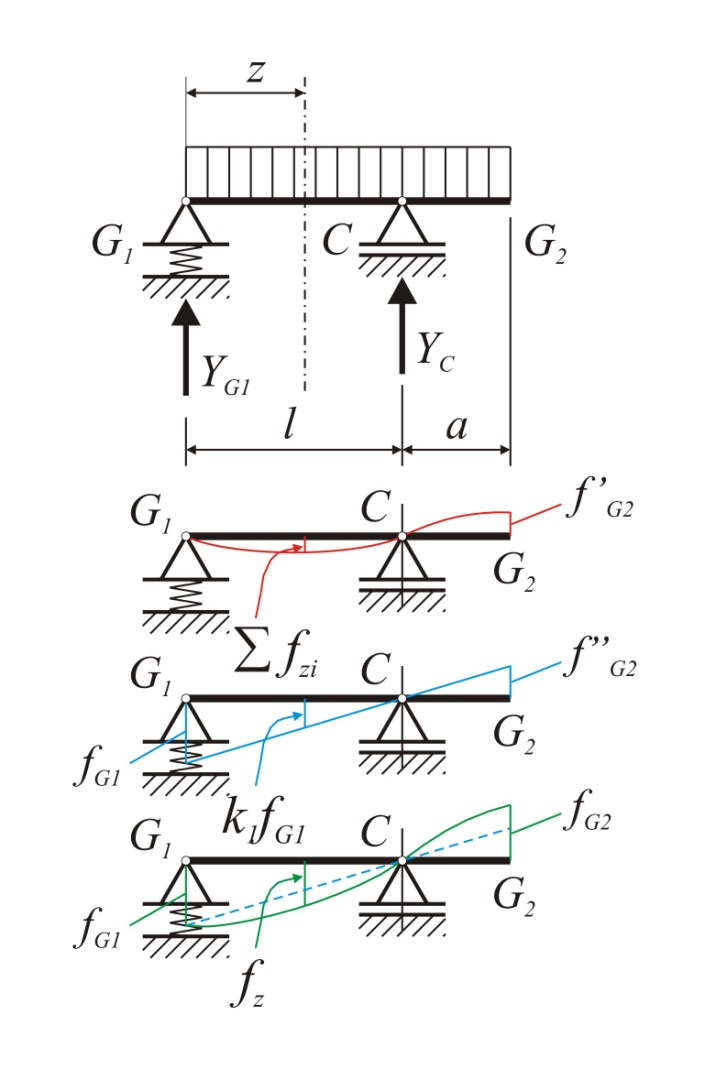 Slučaj “klackalice”
Pomeranje od svih opterećenja koja deluju na gredu G1CG2 .
10
SAVIJANJE – STATIČKI NEODREĐENI PROBLEMI
Sve što smo do sada u vezi sa savijanjem izučavali odnosilo se na statički određene probleme.
Ovoga puta prelazimo na statički neodređene probleme grednih nosača izloženih čistom savijanju ili savijanju silama.
Sva opterećenja će i dalje pripadati jenoj ravni.
11
U okviru ovog izlaganja srešćemo se sa grednim nosačima:
Sa jednim rasponom i dopuštenim podužnim pomeranjem,
Sa jednim rasponom i sprečenim podužnim pomeranjem i sa
Neprekidnim nosačima sa više raspona.
12
Gredni nosač sa jednim rasponom i dopuštenim podužnim pomeranjem
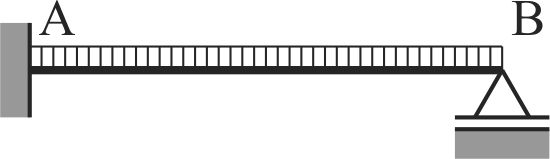 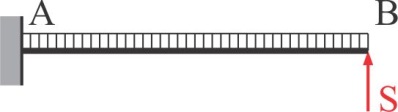 Primer grednog nosača sa dopuštenim podužnim pomeranjem
Ovde je uklonjen oslonac B i za suvišnu nepoznatu veličinu uzeta reakcija
Ovaj neodređeni problem može se rešiti uklanjanjem suvišnih oslonaca.
13
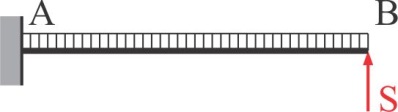 Suvišnu nepoznatu veličinu
Odredili bismo iz uslova pomeranja kraja konzole
14
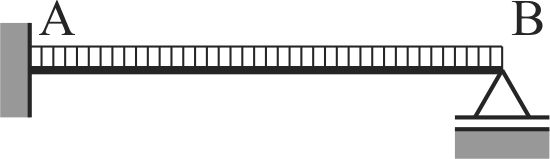 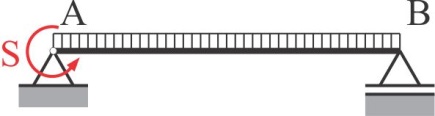 Umetanje zgloba je drugi način rešavanja neodređenosti ovog grednog nosača.
Na mestu ukleštenja umetnut je zglob, a za suvišnu nepoznatu veličinu uzet reaktivni moment
koji se određuje iz uslova da je nagib na mestu ukleštenja jednak nuli (0)
15
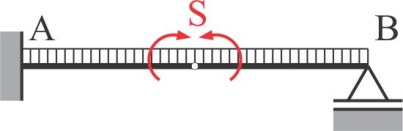 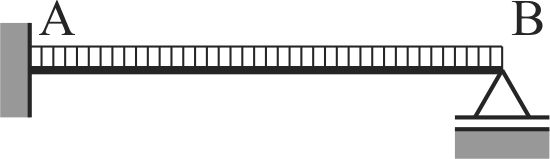 Zglob se može umetnuti na bilo koje mesto i tako se na mnogo načina ovaj neodređen nosač može pretvoriti u određen.
Prema ovoj slici, za ovako umetnuti zglob, suvišna nepoznata je moment S koji kod statički neodređenog nosača stvarno postoji i koji bi se odredio iz uslova da da na mestu umetnutog zgloba imamo nagibe:
16
Gredni nosač sa jednim rasponom i sprečenim podužnim pomeranjem
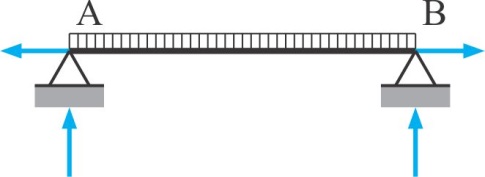 Prvi slučaj grednog nosača sa sprečenim podužnim pomera-njem
Ovakav gredni nosač, realno je 1x statički neodređen, međutim, zbog toga što su podužne komponente reakcija zanemarivo male u odnosu na poprečne, nosač se bez njih pretvara u statički određen.
17
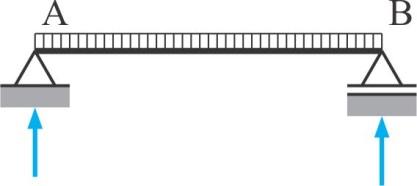 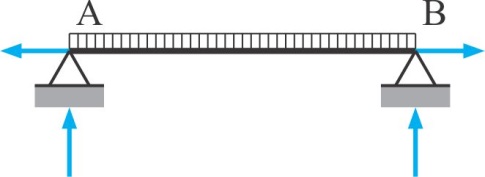 Zanemarivanjem horizontalnih komponenti reakcija, sa satički neodređenog problema, prelazi se na statički određen problem.
18
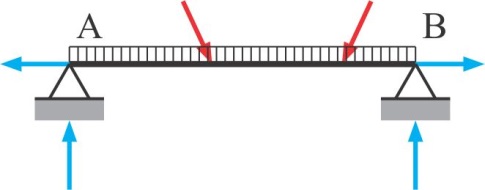 U ovom slučaju podužne komponente reakcija ne smemo zanemariti.
Drugi slučaj grednog nosača sa sprečenim podužnim pome-ranjem
Suvišna nepoznata veličina je
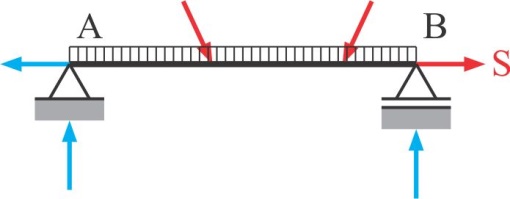 koja se može odrediti iz uslova da je podužno pomeranja oslonca B
19
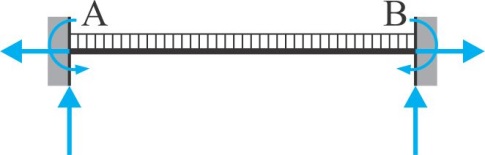 Gredni nosač je 3x statički neodređen
Treći slučaj grednog nosača sa sprečenim podužnim pomera-njem
Suvišne nepoznate veličine
odredićemo iz uslova pomeranja kraja konzole
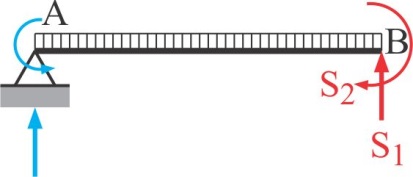 NAPOMENA: Horizontalne reakcije su zanemarene.
20
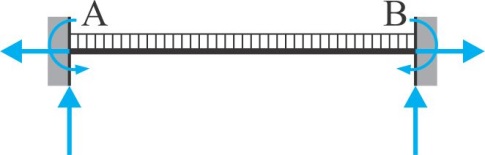 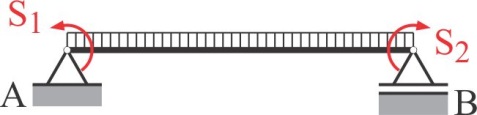 Dopunski uslovi:
NAPOMENA: Horizontalne reakcije su zanemarene.
21
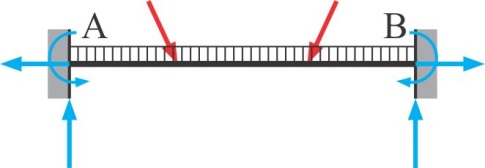 Gredni nosač je 3x statički neodređen
Četvrti slučaj grednog nosača sa sprečenim podužnim pome-ranjem
Suvišne nepoznate veličine
odredićemo iz uslova pomeranja kraja konzole
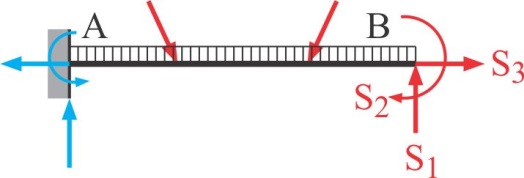 22
Gredni nosač uklešten na oba kraja i  opterećen koncentrisanom silom
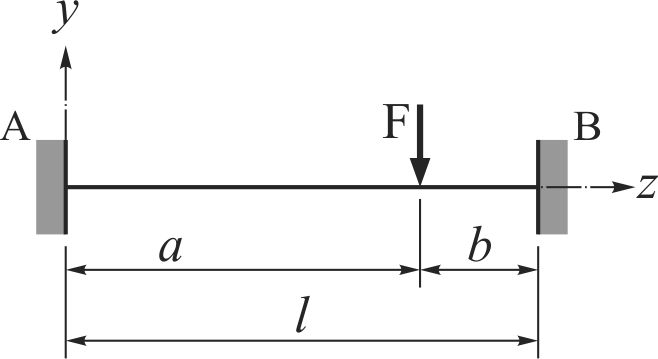 Ovaj problem ćemo rešiti tako što ćemo ukloniti ukleštenje i zameniti ih sa momentima
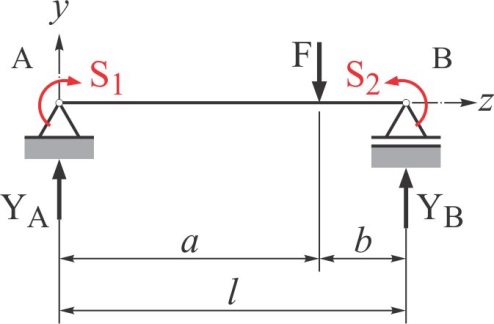 Dopunski uslovi su:
23
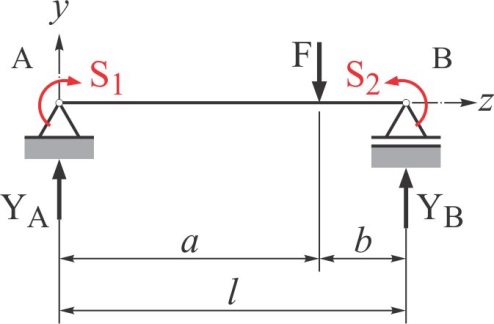 24
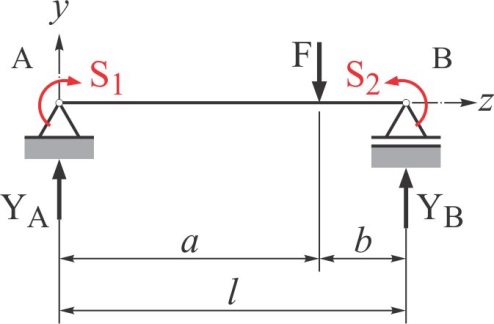 25
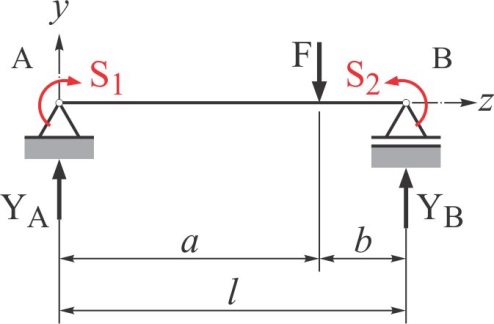 26
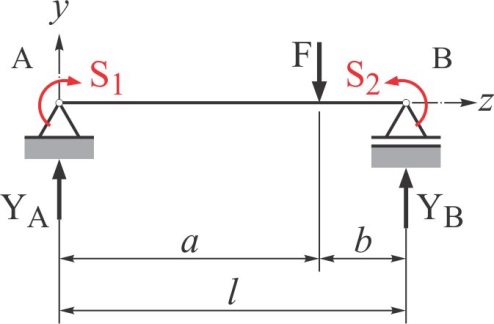 Saglasno principu superpozicije, za ukupne reakcije u osloncima možemo napisati da iznose:
27
Gredni nosač uklešten na oba kraja opterećen ravnomerno raspodeljenim opterećenjem q
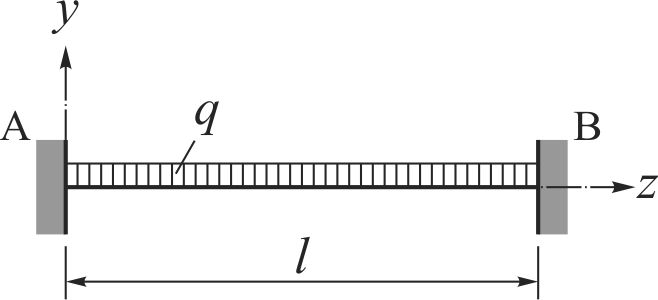 Ovaj problem ćemo rešiti tako što ćemo umetanjem zglobova i dodavanjem momenata:
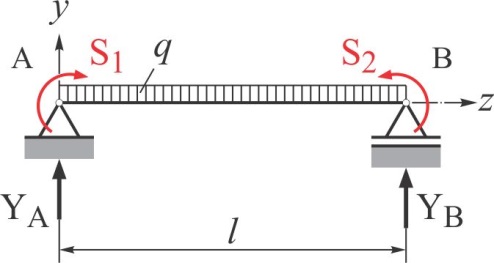 Dopunski uslovi su:
28
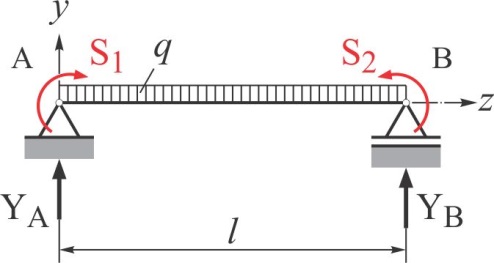 29
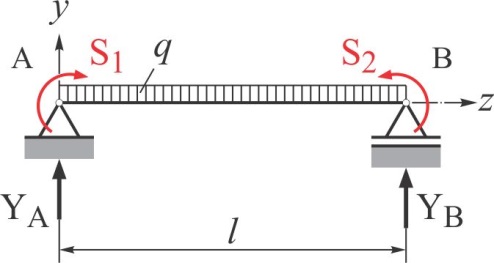 30
Gredni nosač sa elastičnim osloncem
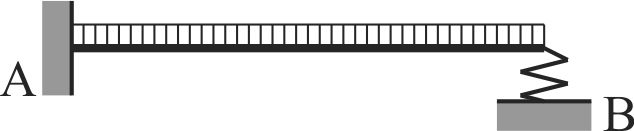 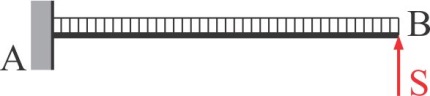 Dopunski uslov:
c – koeficijent elastičnosti opruge (recipročna vrednost koeficijenta krutosti opruge k)
31
Gredni nosači sa više raspona (neprekidni gredni nosači)
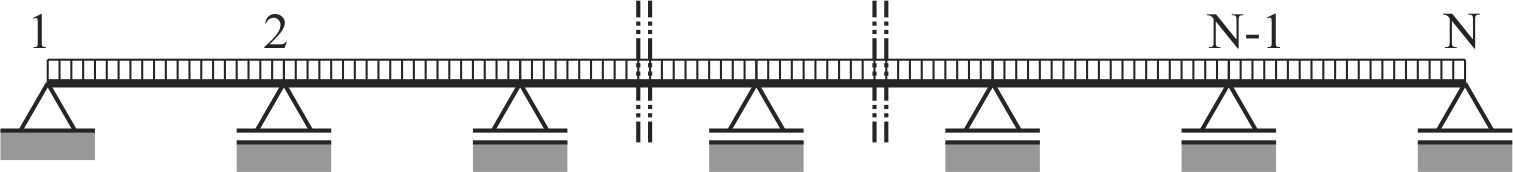 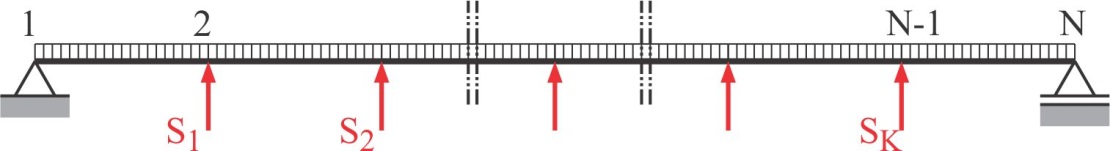 Problem se može rešiti uklanjanjem suvišnih oslonaca!
32
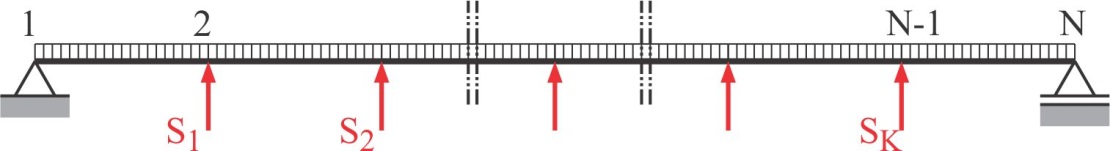 Suvišne nepoznate veličine
odredićemo iz uslova pomeranja
U slučaju opružnih elastičnih oslonaca i-to pomeranje iznosi
ci ... Koeficijent elastičnosti odgovarajuće opruge
33
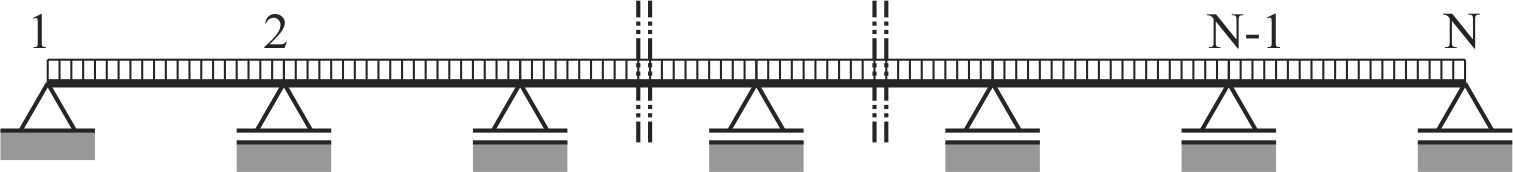 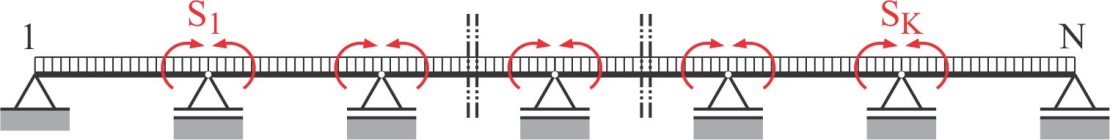 Problem se može rešiti i umetanjem zglobova!
34
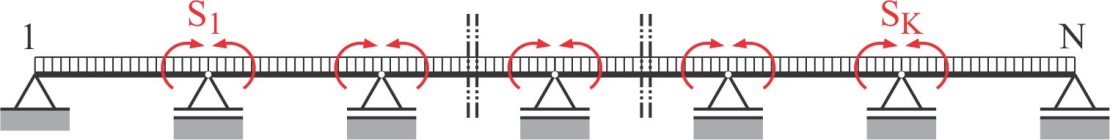 Momente kao suvišne nepoznate veličine
odredićemo iz uslova jednakosti nagiba sa obe strane zgloba
35
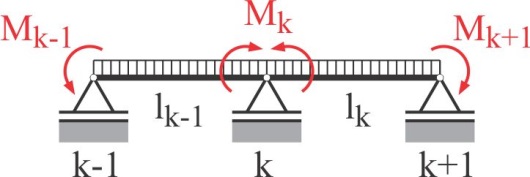 Ako se iz posmatranog neprekidnog nosača izdvoje dva susedna raspona koja se zatim razdvoje na zajedničkom osloncu, onda se može primeniti uslov:
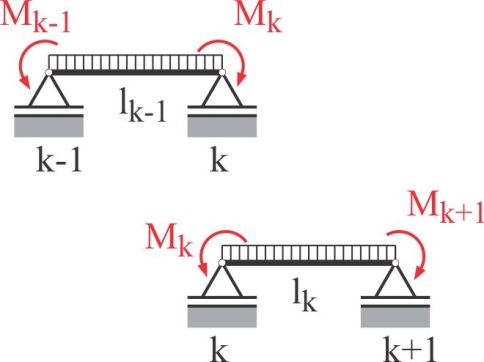 36
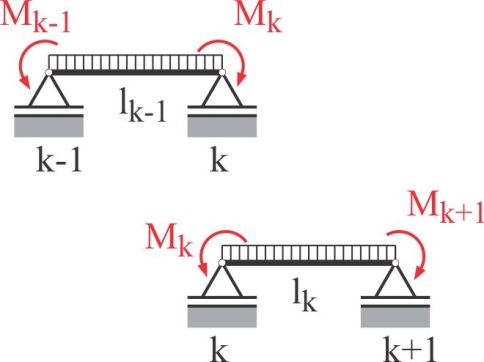 37
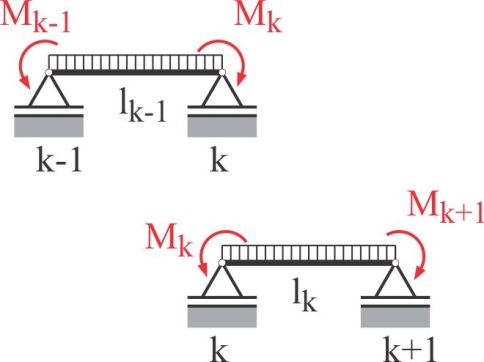 Ovo je obrazac tri momenta (Klapejronov obrazac) koji se ispisuje za sve k=1,...,K (K=N2), što daje N2 jednačine sa po tri nepoznata momenta po čemu je i obrazac dobio ime.
38
KOSO SAVIJANJE
U opštem slučaju savijanja, ravan dejstva opterećenja može zaklapati proizvoljan ugao sa glavnim težišnim osama inercije.
Takav slučaj savijanja zovemo koso savijanje.
Pri razmatranju kosog savijanja ostajemo na istim pretpostavkama koje su važile i u slučaju savijanja oko glavnih težišnih osa inercije.
39
Razlikujemo:
Ravno i
Prostorno koso savijanje
Ravno koso savijanje može biti:
Čisto i
poprečno.
40
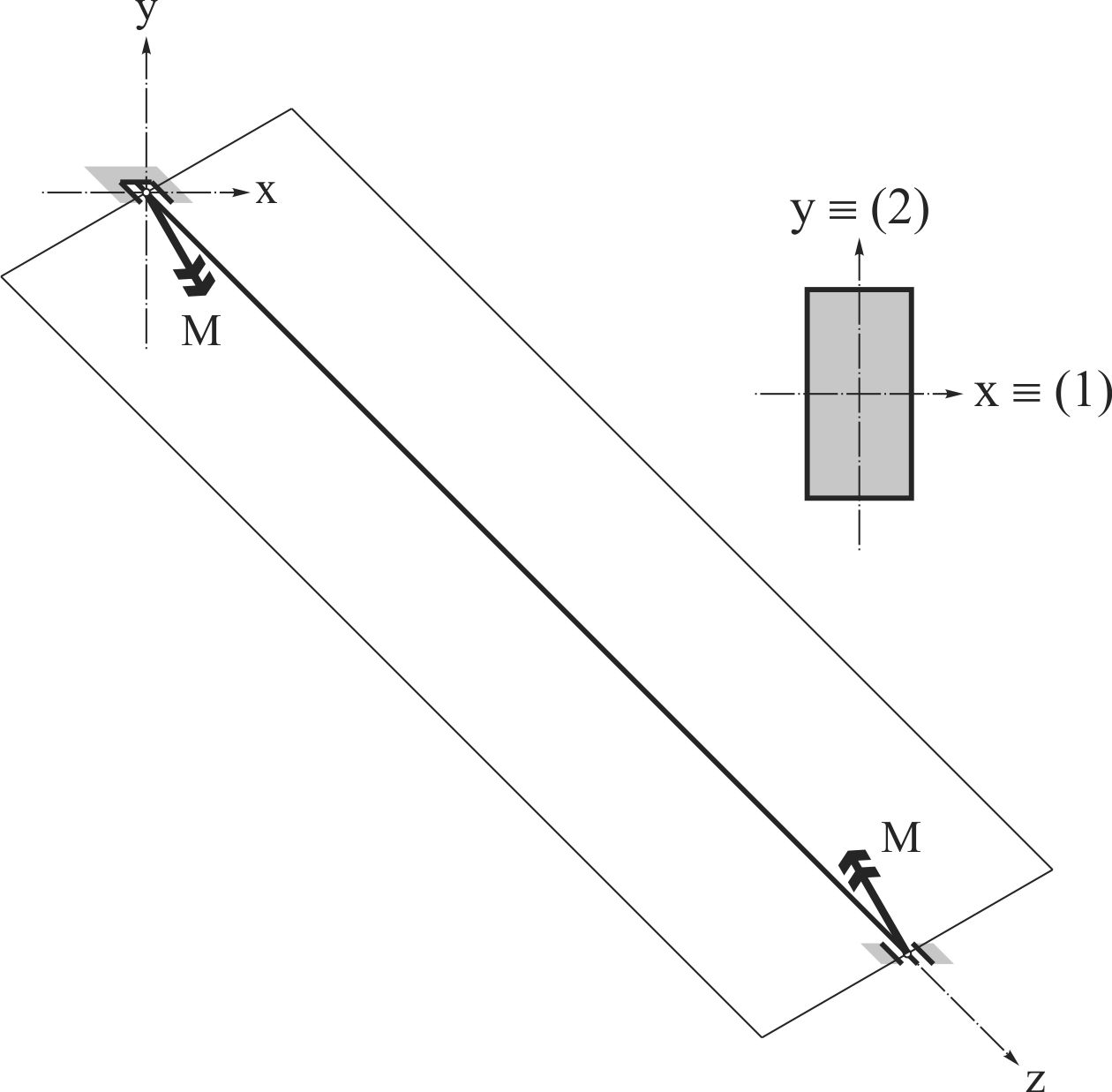 p
M  p
Elastična linija: Ravna (kružni luk).
Primer ravnog čistog kosog savijanja
41
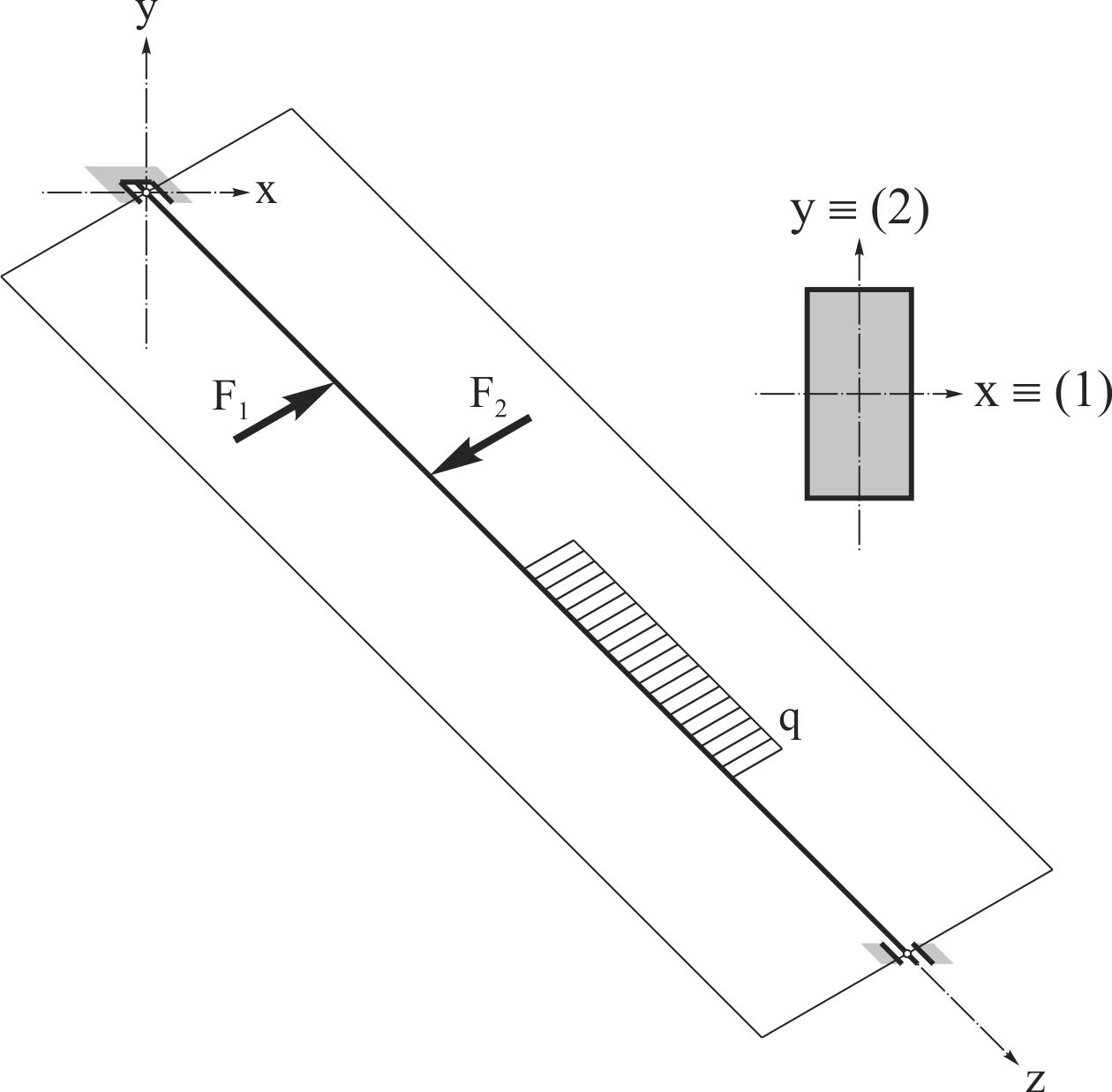 Elastična linija: Ravna kriva.
Primer ravnog poprečnog kosog savijanja
42
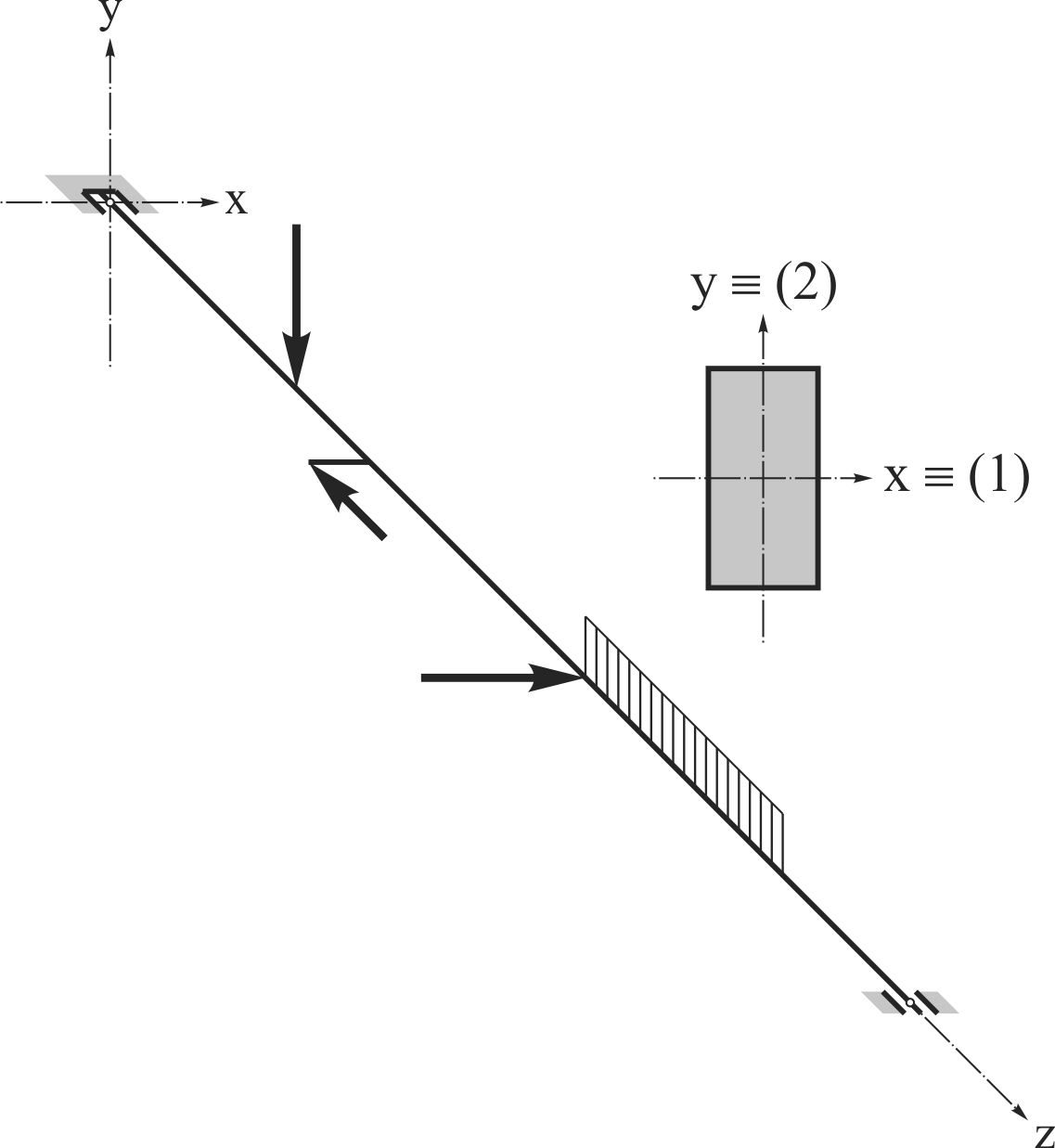 Elastična linija: Prostorna kriva.
Primer prostornog kosog savijanja
43
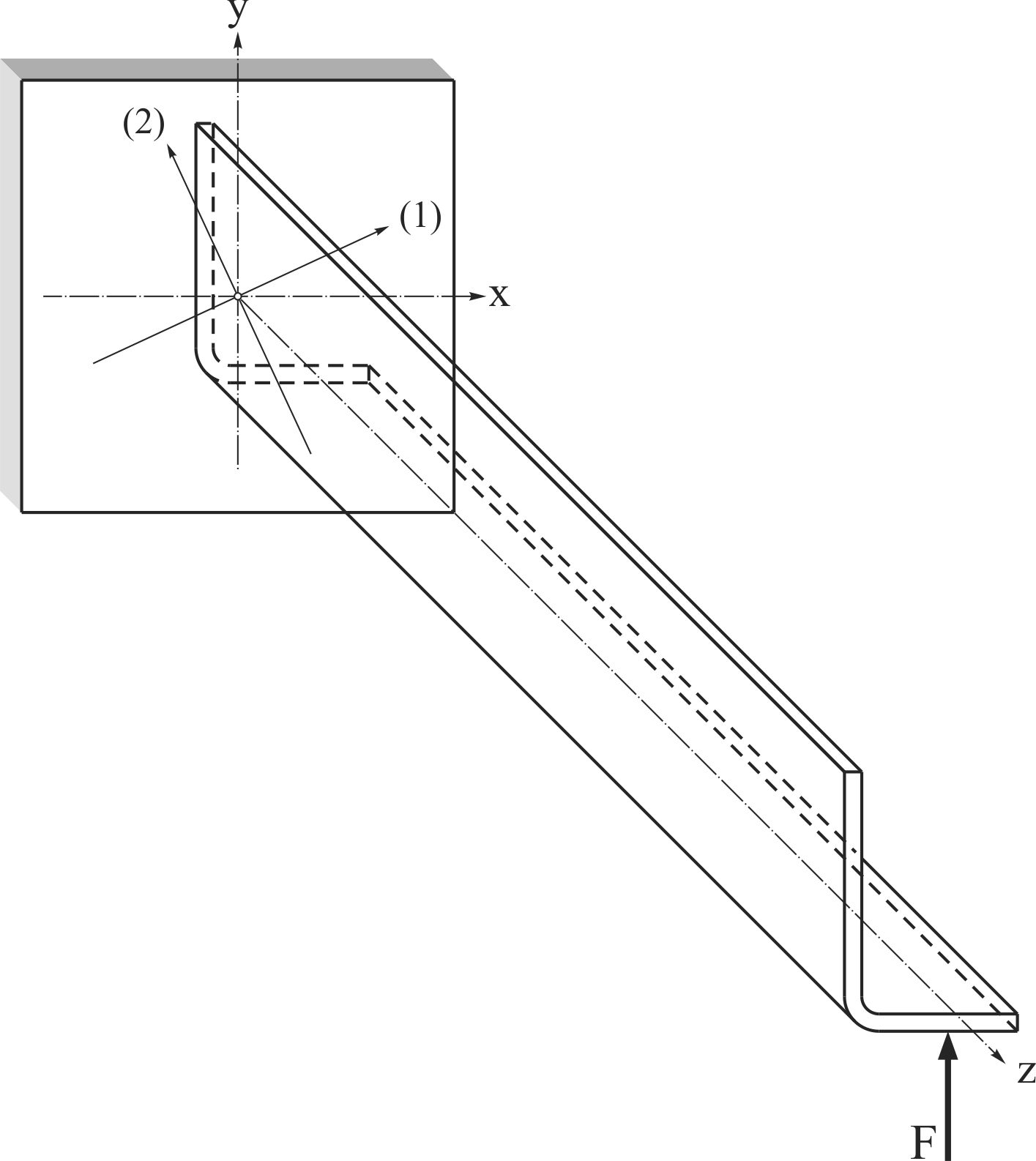 Ravno koso poprečno savijanje L-profilne konzole
44
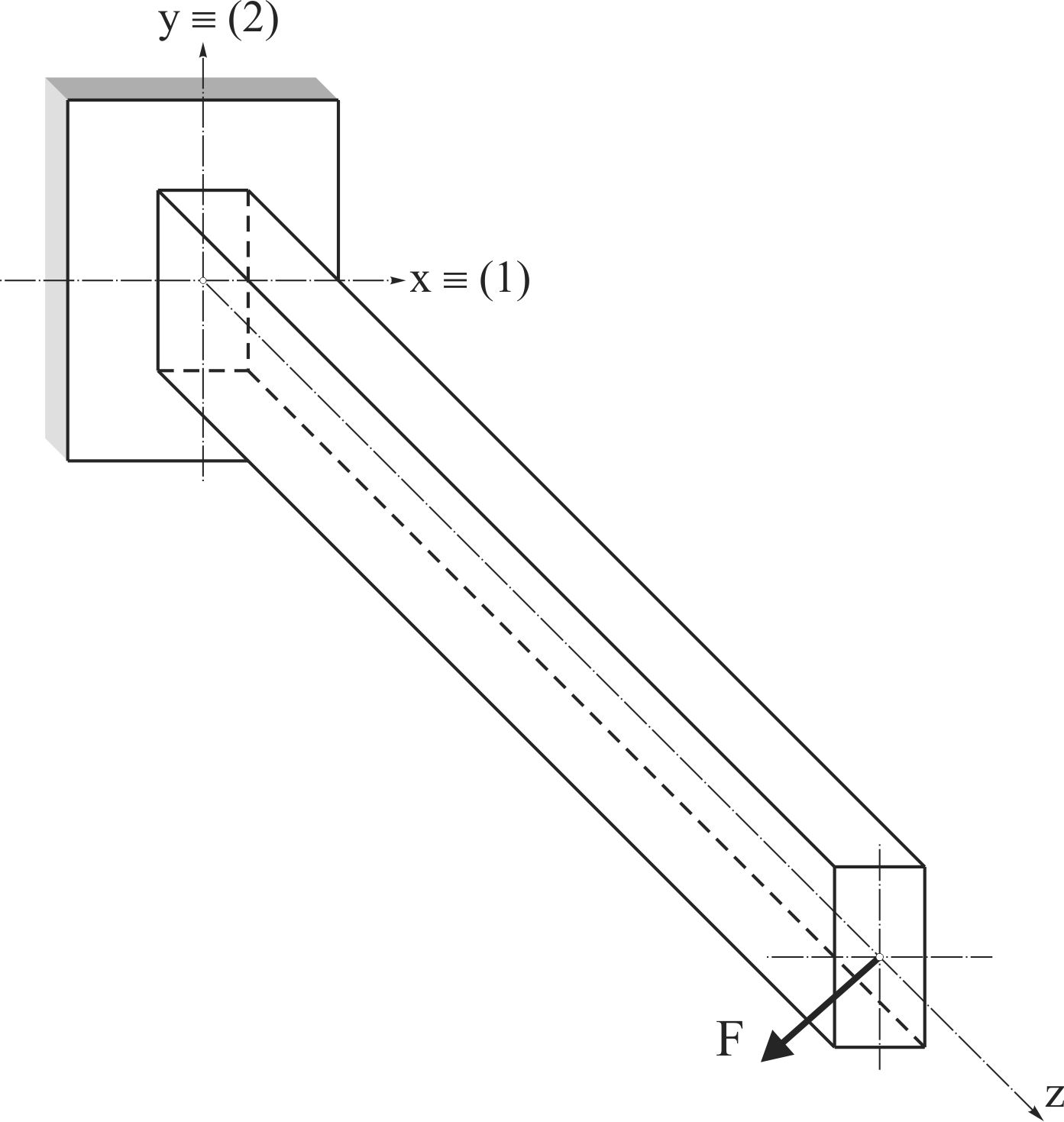 Ravno koso poprečno savijanje konzole pravougaonog poprečnog preseka
45
Koso savijanje se može posmatrati kao savijanje oko jedne i druge glavne težišne ose poprečnog preseka.
Zadržimo se na kosom savijanju grede proizvoljnog poprečnog preseka.
Glavne težišne ose (1) i (2) označićemo sa (u) i (v).
Ugao koji trag ravni opterećenja s-s zaklapa sa težišnom osom 1, odnosno u, označićemo sa .
Odgovarajući vektor momenta savijanja M mora biti upravan na trag ravni opterećenja.
46
M/M  (s-s)
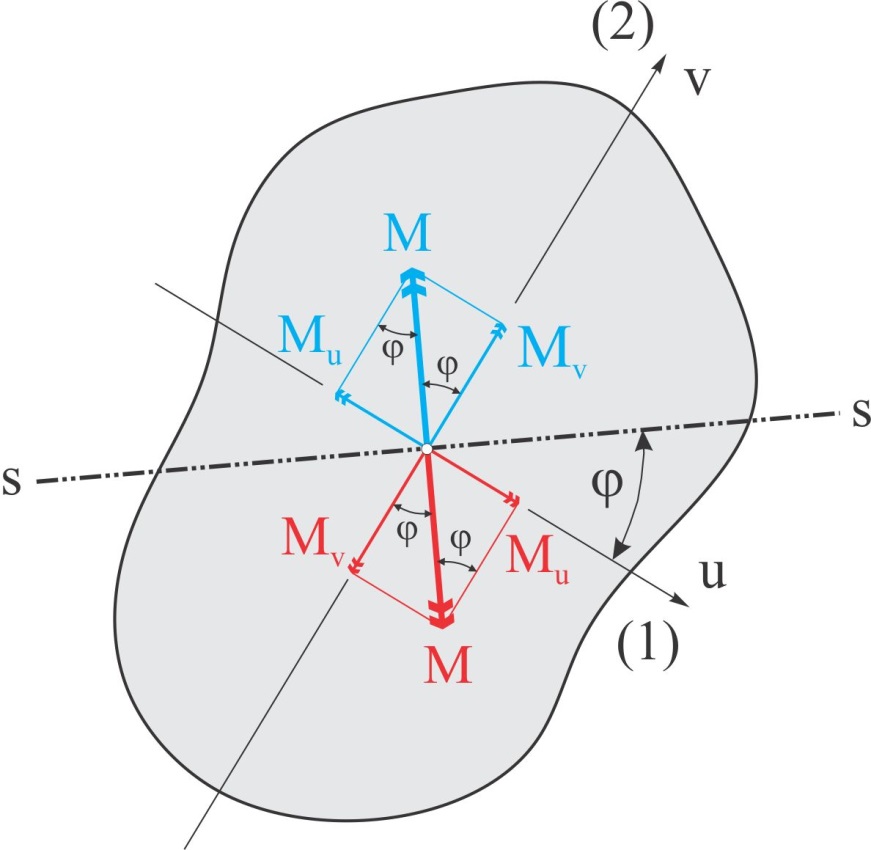 Proizvoljni poprečni presek grede izložene kosom savijanju
47
Normalni naponi pri kosom savijanju
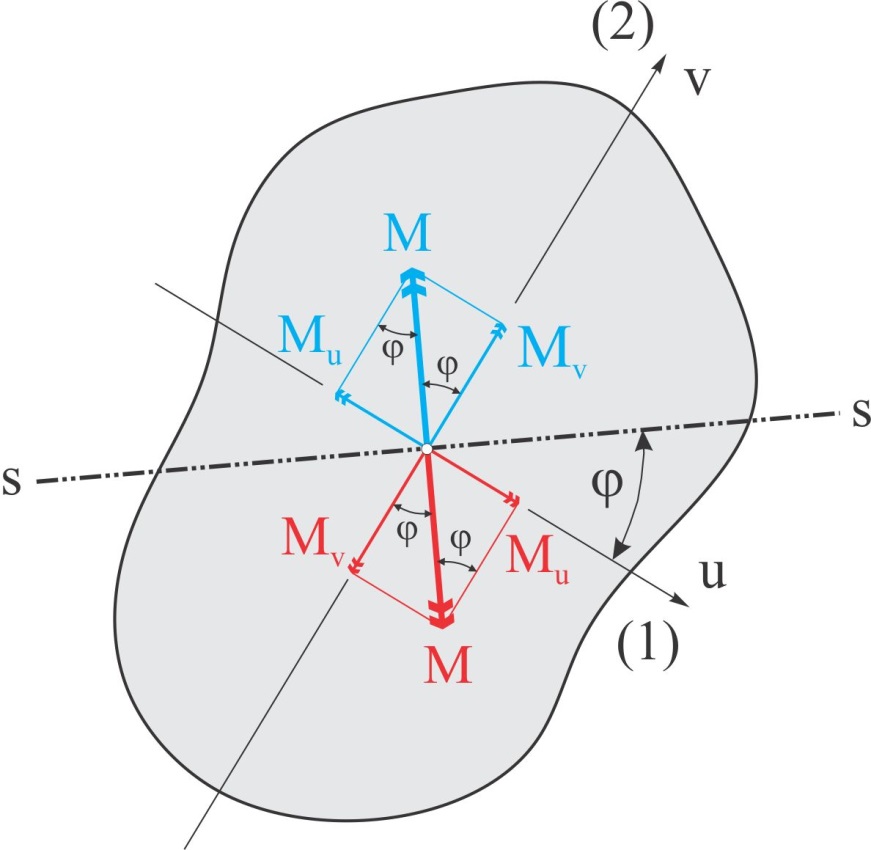 48
Konačan izraz za normalne napone izazvane kosim savijanjem
49
Koso savijanje – Neutralna osa
Neutralna osa je skup tačaka u kojima je normalni napon jednak nuli (0)
Jednačina neutralne ose
Normalni napon je jednak nuli (0) za
50
Postupak proračuna greda izloženih kosom savijanju
Izračunati glavne težišne momente inercije.
Odrediti pravce glavnih težišnih osa.
Odrediti poprečni presek sa najvećim momentom savijanja.
U tom preseku odrediti položaj neutralne ose.
Odrediti tačke koje su najudaljenije od neutralne ose i nacrtati dijagram raspodele napona po poprečnom preseku.
51
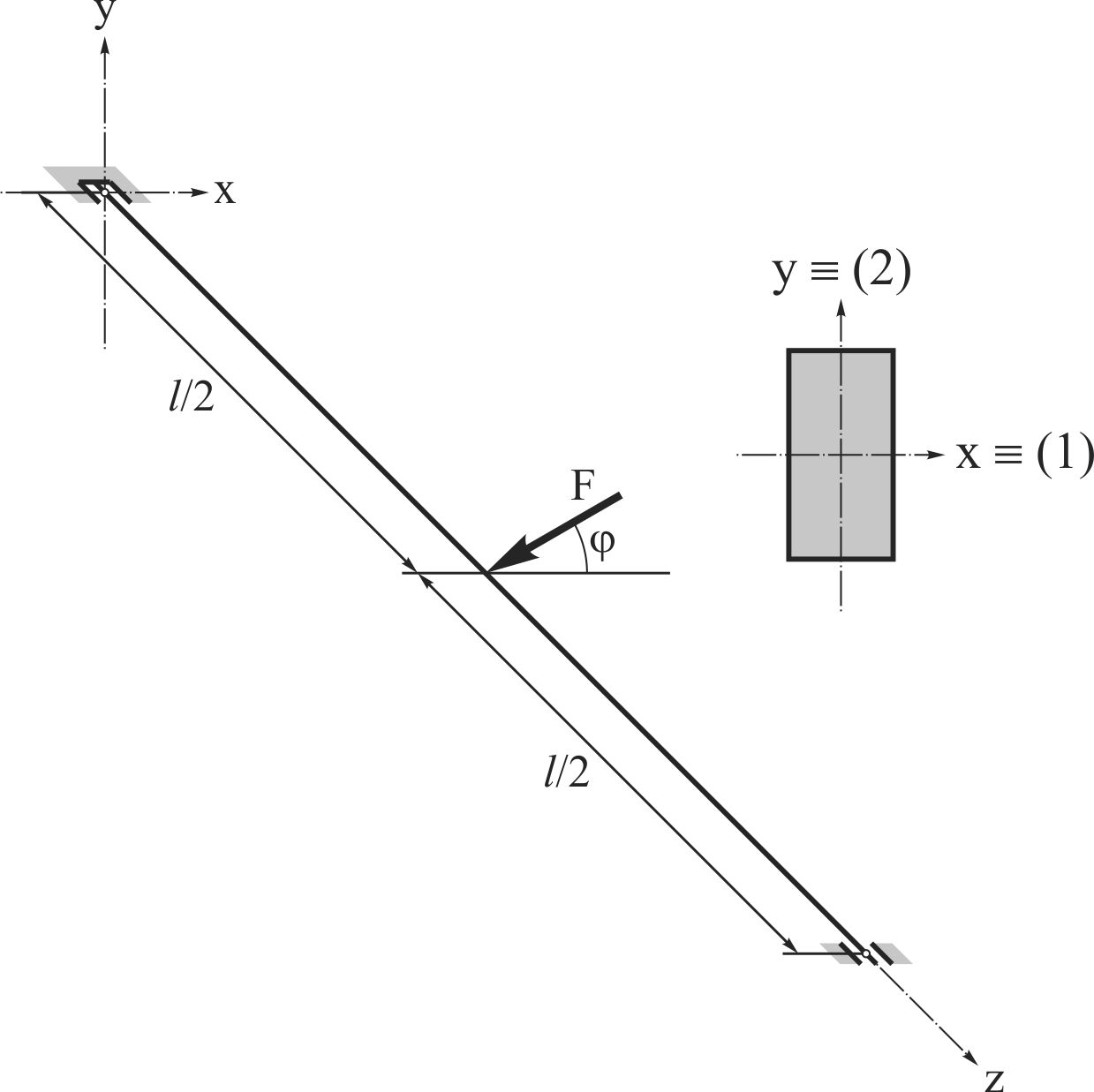 Još jedan primer kosog savijanja
52
Savijanje praćeno aksijalnim opterećenjem
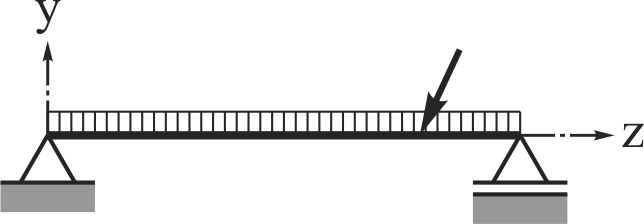 Primer savijanja praćenog aksijalnim opterećenjem
53
EKSCENTRIČNO ZATEGNUTI ILI PRITISNUTI ŠTAPOVI
U poglavlju koje se odnosilo na podužno ili aksijalno naprezanje štapova razmatrali smo štapove kod kojih su opterećenja delovala duž težišne linije poprečnih preseka.
Ovo nam je dozvolilo da usvojimo pretpostavku o ravnomernoj raspodeli normalnih napona po celom poprečnom preseku.
54
U praksi se mogu sresti delovi konstrukcija kod kojih je opterećenje paralelno podužnoj osi i u odnosu na nju ekscentrično pomereno.
55
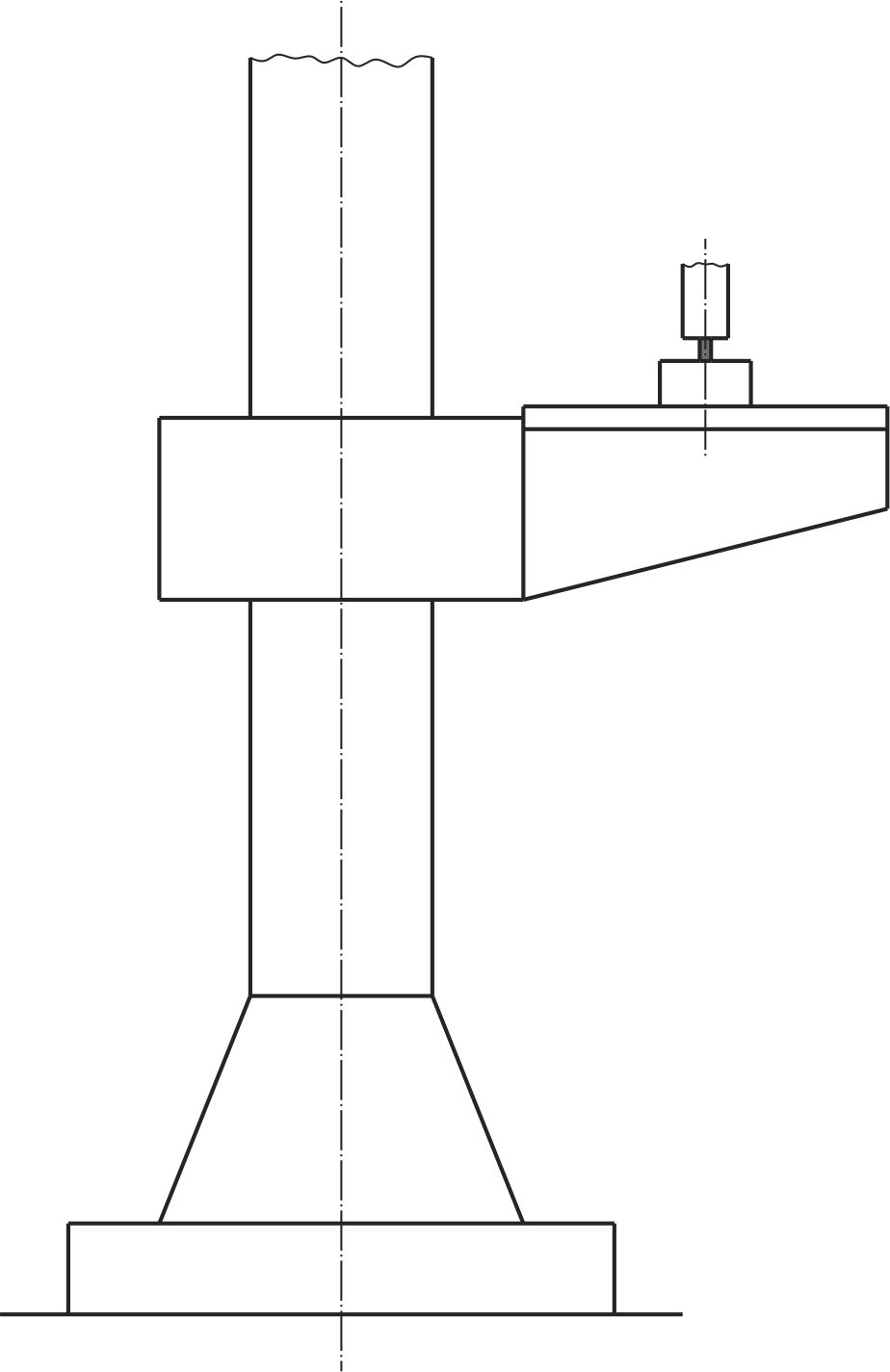 Ekscentrično opterećena stubna bušilica
56
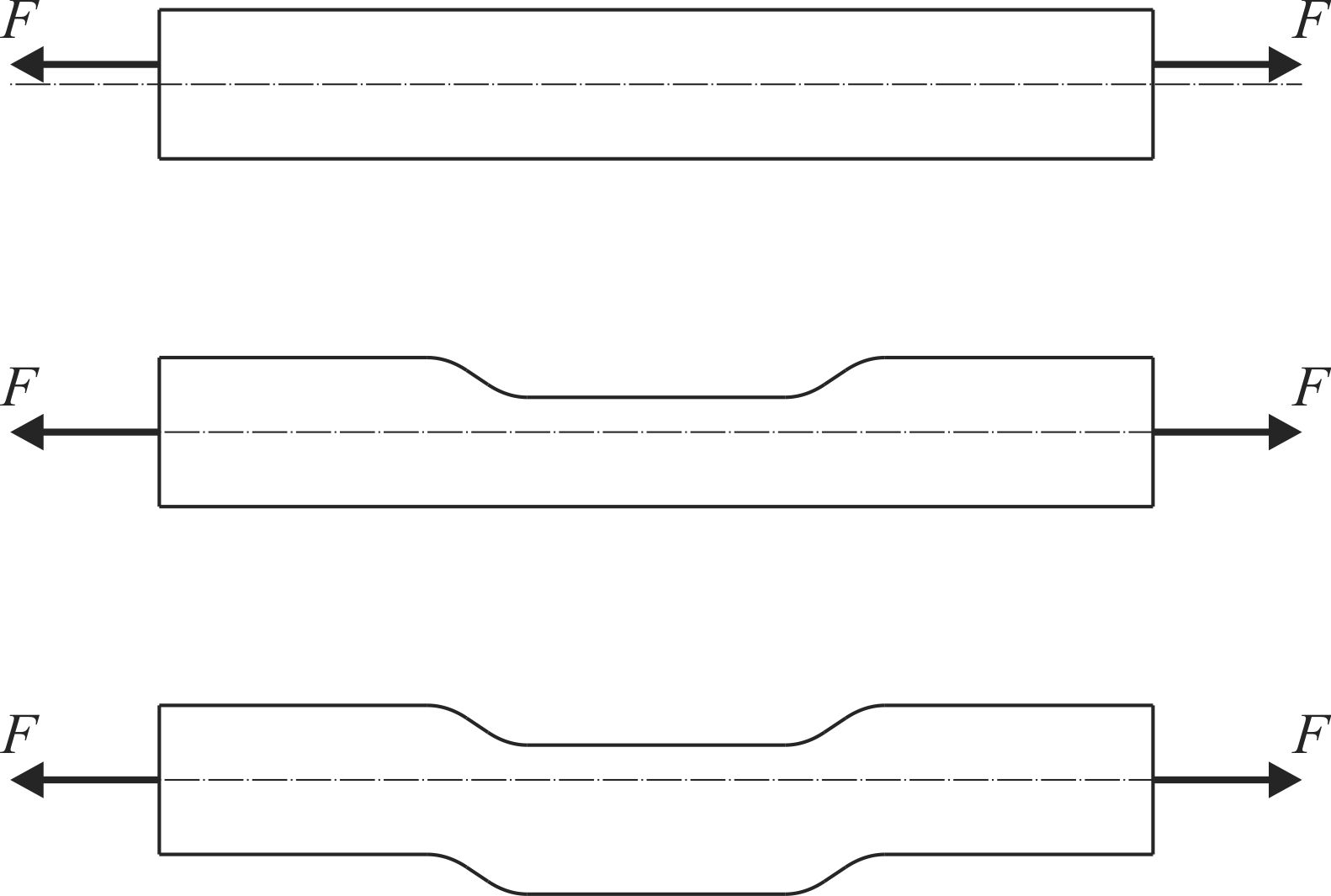 Ekscentrično opterećeni elementi polužnih mehanizama
57
Ekscentrično zategnuti ili pritisnuti štapovi – Normalni naponi
Štap proizvoljnog poprečnog preseka štapa može biti opterećen zateznom ili pritisnom silom F.
Glavne težišne ose poprečnog preseka označimo sa u i v.
Napadnu tačku zatezne, odnosno pritisne sile označimo sa N0 (u0 , v0).
58
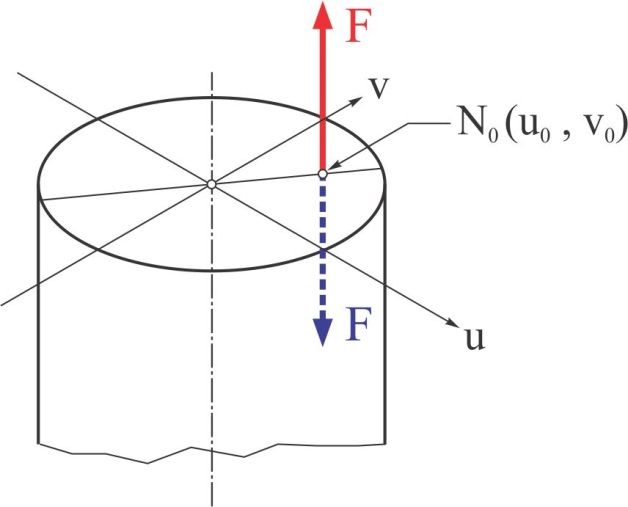 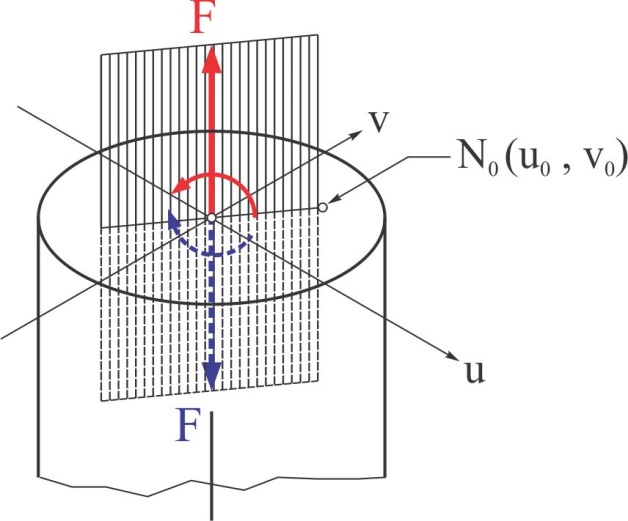 Slučaj ekscentričnog zatezanja/pritiska
Da bi se rešio problem ekscentričnog zatezanja ili ekscentričnog pritiska, sila F se redukuje na težište poprečnog preseka.
59
Pri redukovanju sile na težište poprečnog preseka dobija se podužna sila i spreg koji izaziva čisto koso savijanje.
Pogodno je moment sprega razložiti na dve komponente, Mu i Mv , koje savijaju oko glavnih težišnih osa.
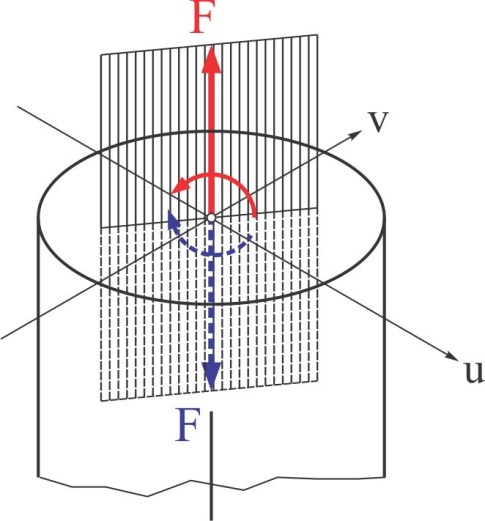 Gornji znak odnosi se na zatezanje, a donji na pritisak
60
Redukcijom ekscentrične zatezne ili pritisne sile iz napadne tačke u težište poprečnog preseka dobijamo složeno naprezanje koje se sastoji od:
Podužnog (aksijalnog) naprezanja i
Dva savijanja oko glavnih težišnih osa.
Prema principu nezavisnosti opterećenja, može se napisati da podužna sila u štapu izaziva napon
61
Napon od momenata savijanja iznosi:
62
Napon  od složenog naprezanja, jednak je zbiru napona (F) i  napona (Mu , Mv)
63
A ................  Površina poprečnog preseka
iu , iv ..........  Glavni poluprečnici inercije
F ................  Zatezna (pritisna) sila
N(u0 , v0) ....  Napadna tačka sile
(u,v) ...........  Koordinate tačke u kojoj se 
                      traži napon.
64
Ekscentrično zategnuti ili pritisnuti štapovi – Neutralna osa
Linija koja spaja tačke u kojima je vrednost normalnog napona jednaka nuli (0)
je neutralna osa.
Normalni napon je jednak nuli (0) za
Jednačina neutralne ose
65
Jednačina neutralne ose (segmentni oblik)
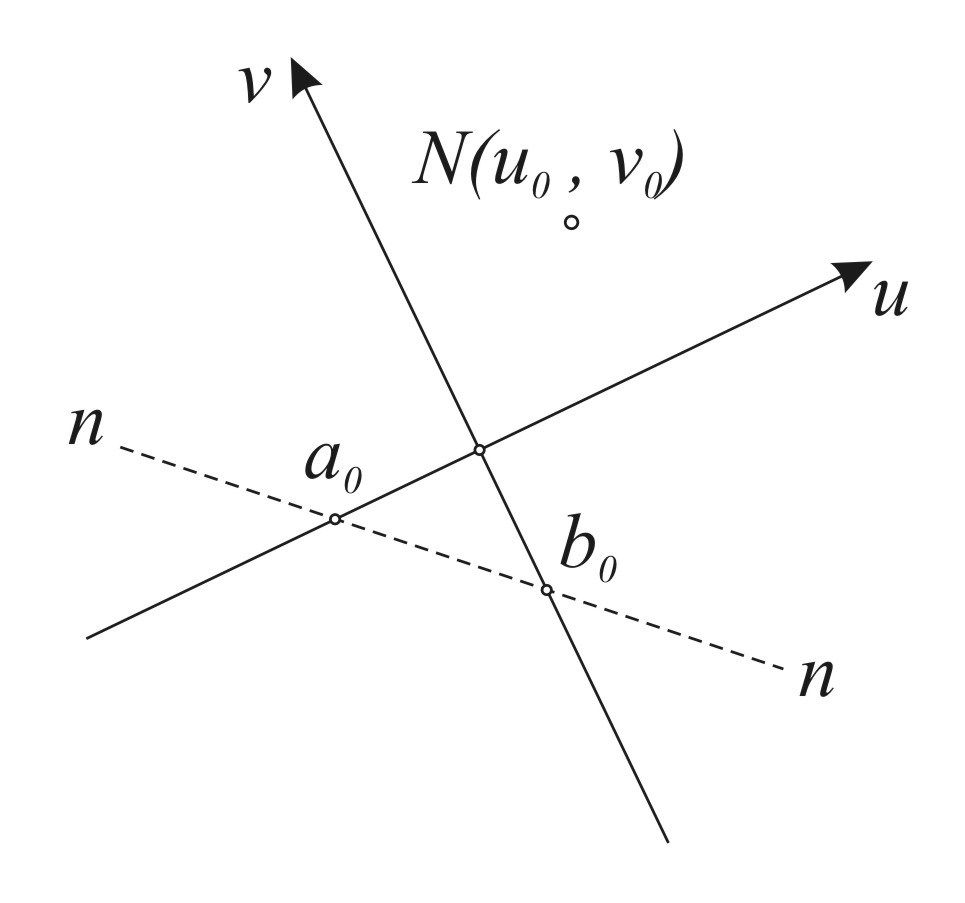 Položaj neutralne ose u odnosu na napodnu tačku sile
66
Neutralna osa deli poprečni presek na dva dela, na zategnuti i pritisnuti deo.
Neutralna osa uvek prolazi kroz kvadrant suprotan kvadrantu u kojem je napadna tačka zatezne (pritisne) sile.
Zavisno od položaja napadne tačke, dijagram raspodele normalnih napona u poprečnom preseku može imati različite oblike.
Položaji neutralnih osa u odnosu na napadnu tačku sile, sa raspodelom napona, dati su na narednim slikama.
67
Položaj napadne tačke N0  proizvoljan.
Napadna tačka N0  na glavnoj težišnoj osi v.
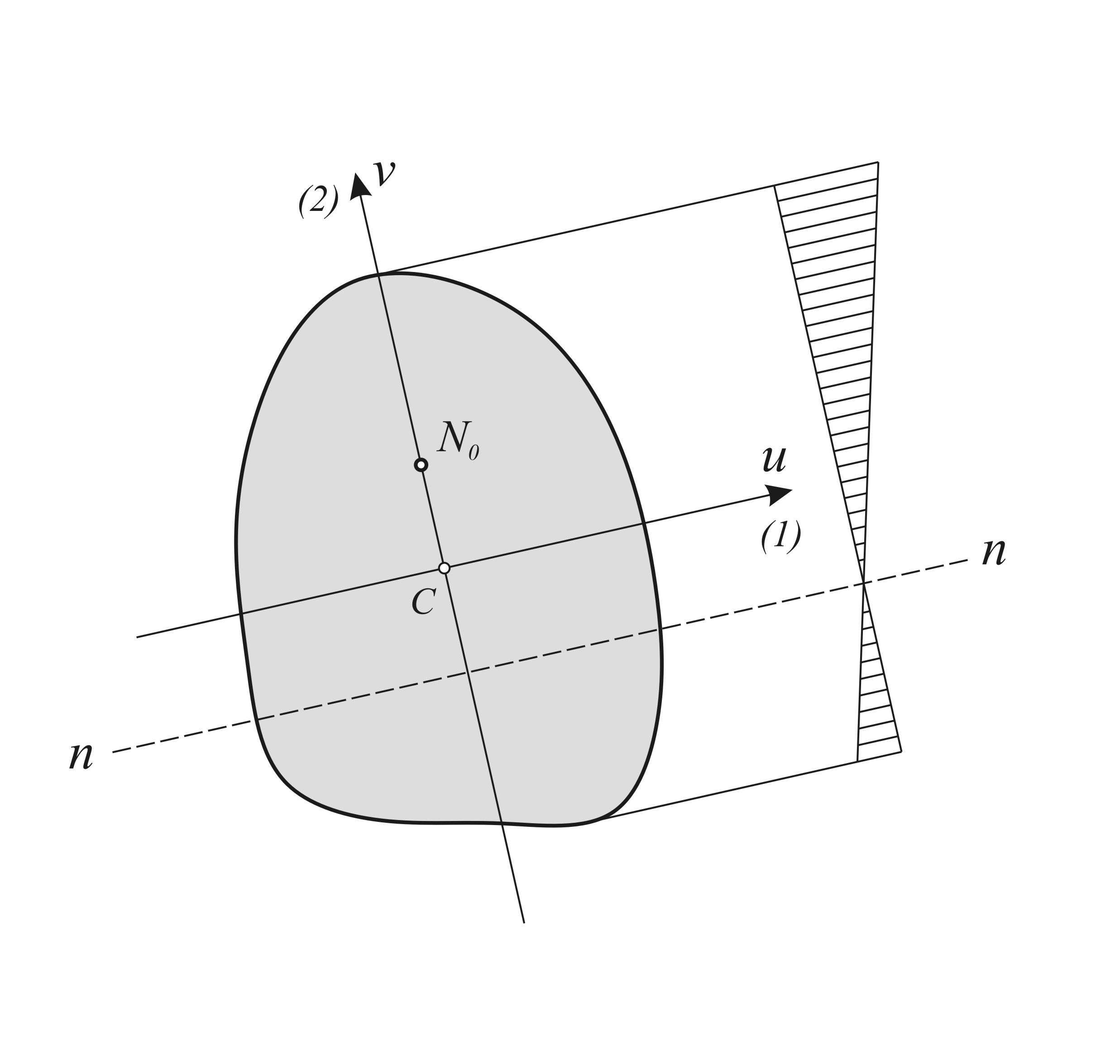 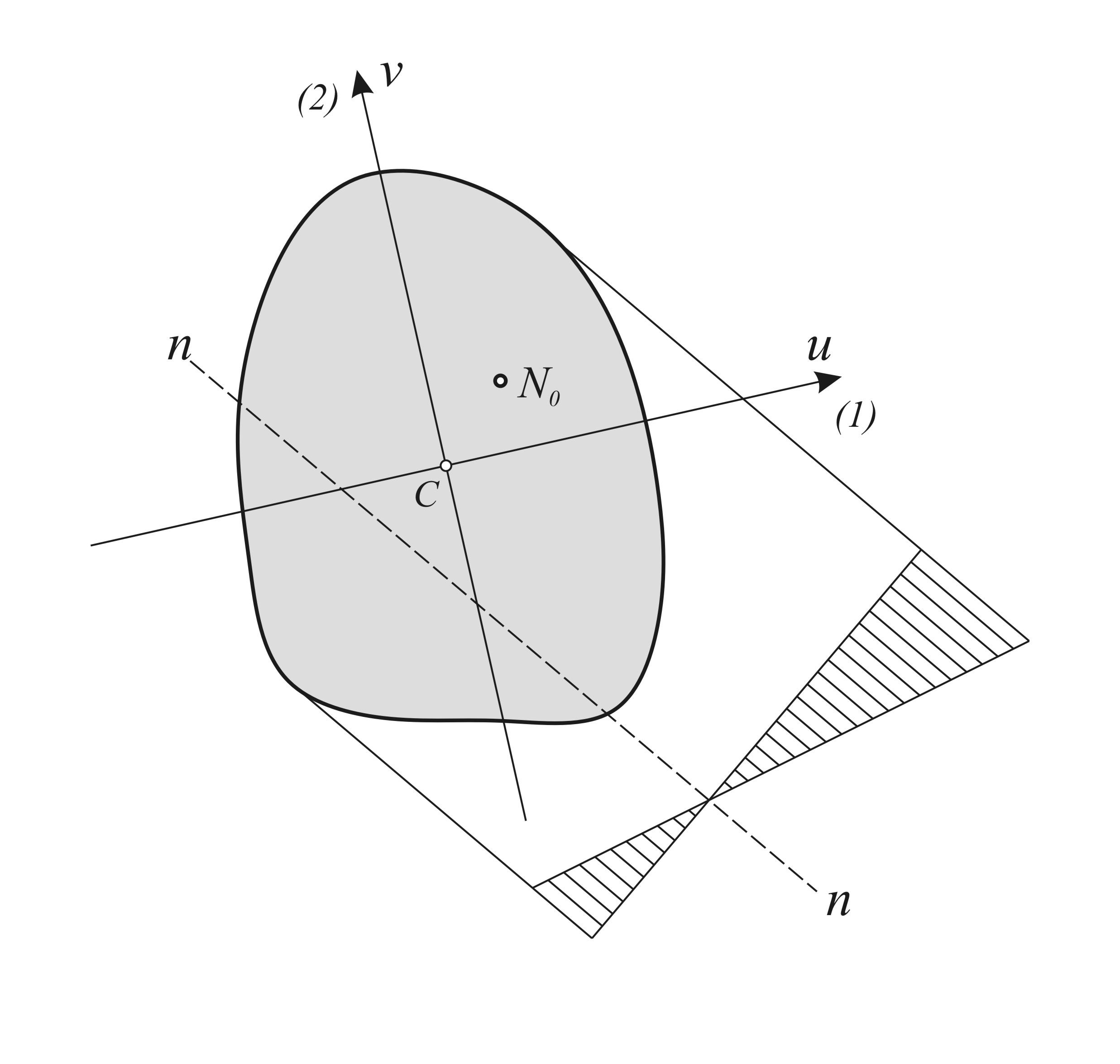 Položaj neutralne ose i dijagram raspodele napona
Položaj neutralne ose i dijagram raspodele napona
68
Napadna tačka N0  na glavnoj težišnoj osi u.
Napadna tačka N0  izvan preseka.
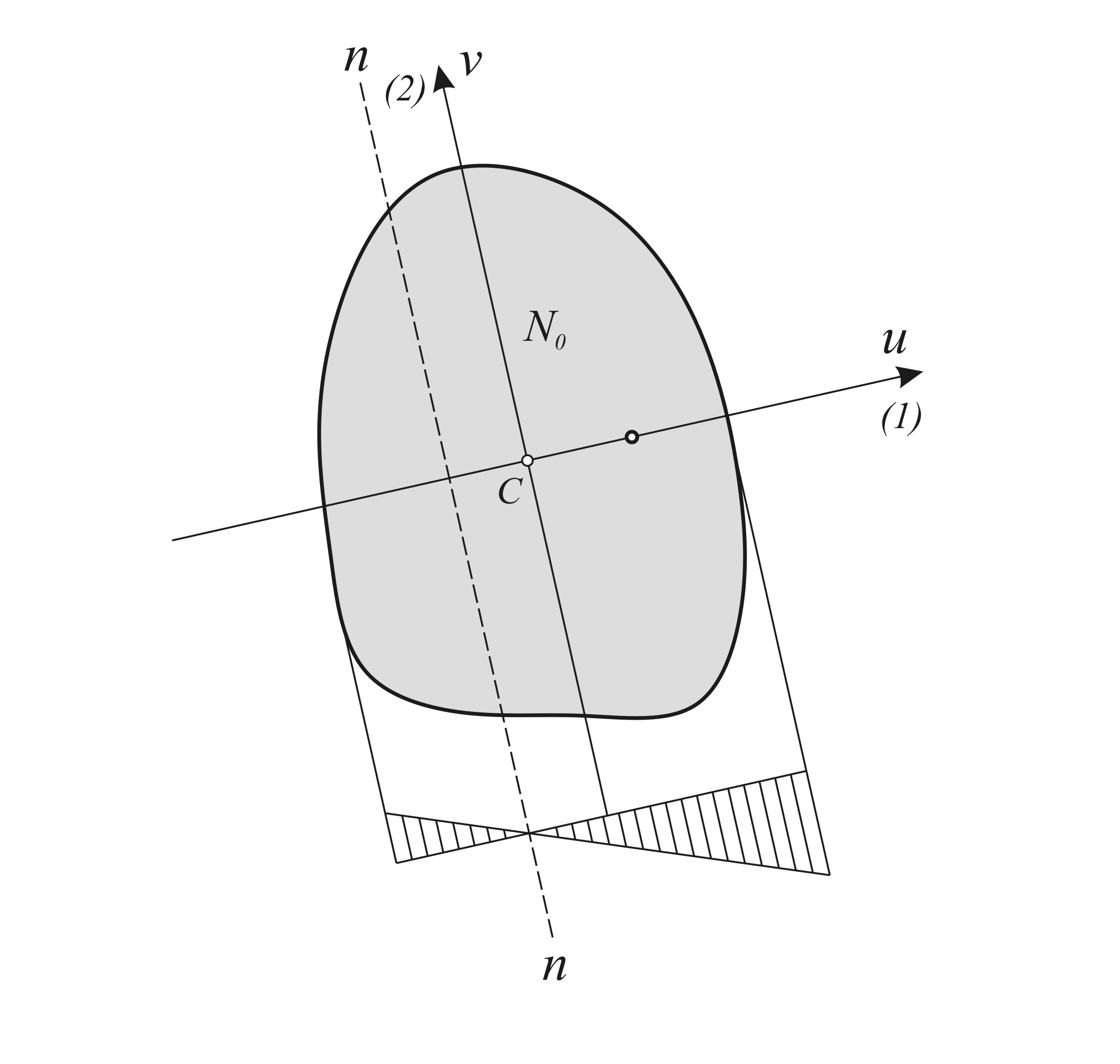 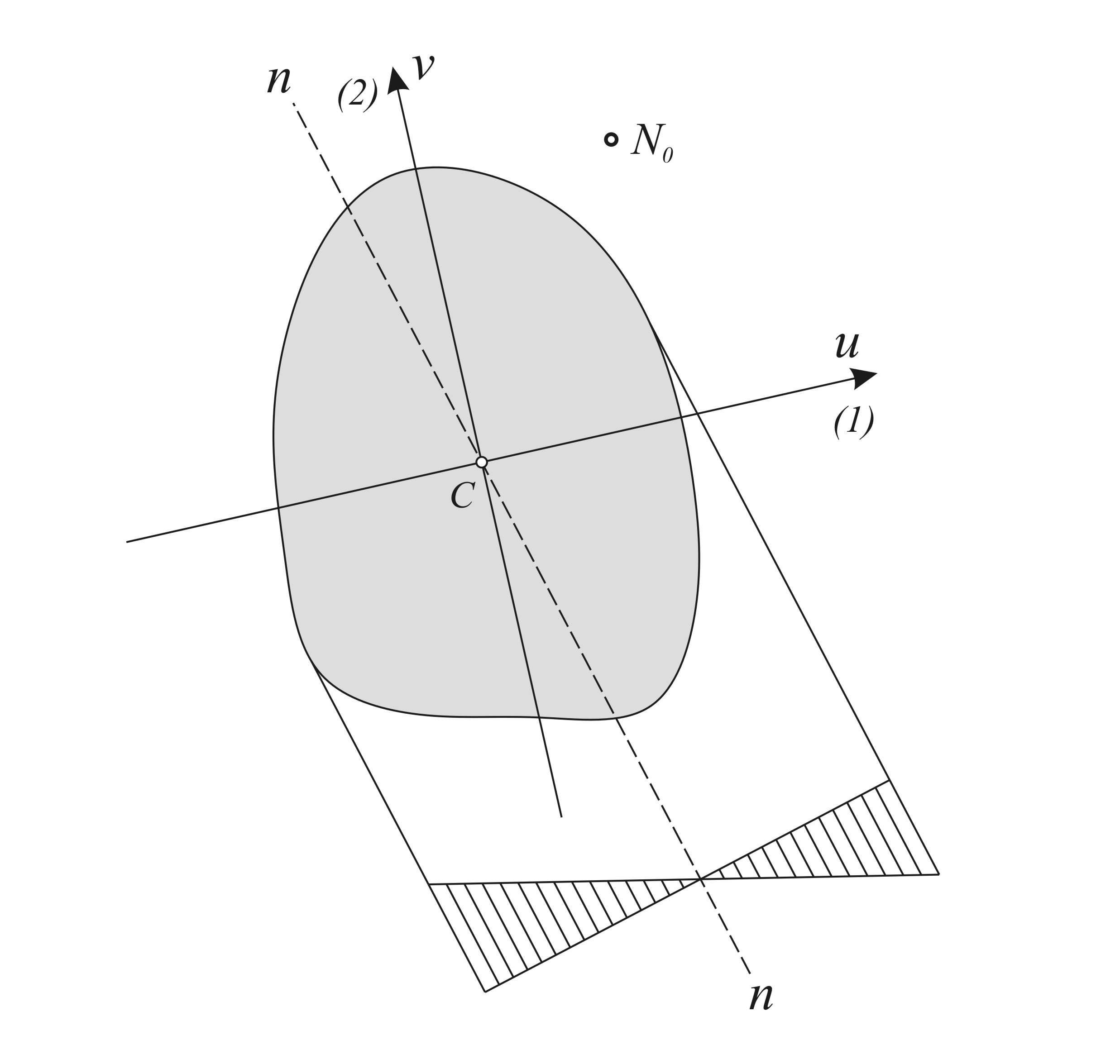 Položaj neutralne ose i dijagram raspodele napona
Položaj neutralne ose i dijagram raspodele napona
69
Posseban položaj napadne tačke N0 .
Poseban položaj napadne tačke N0 .
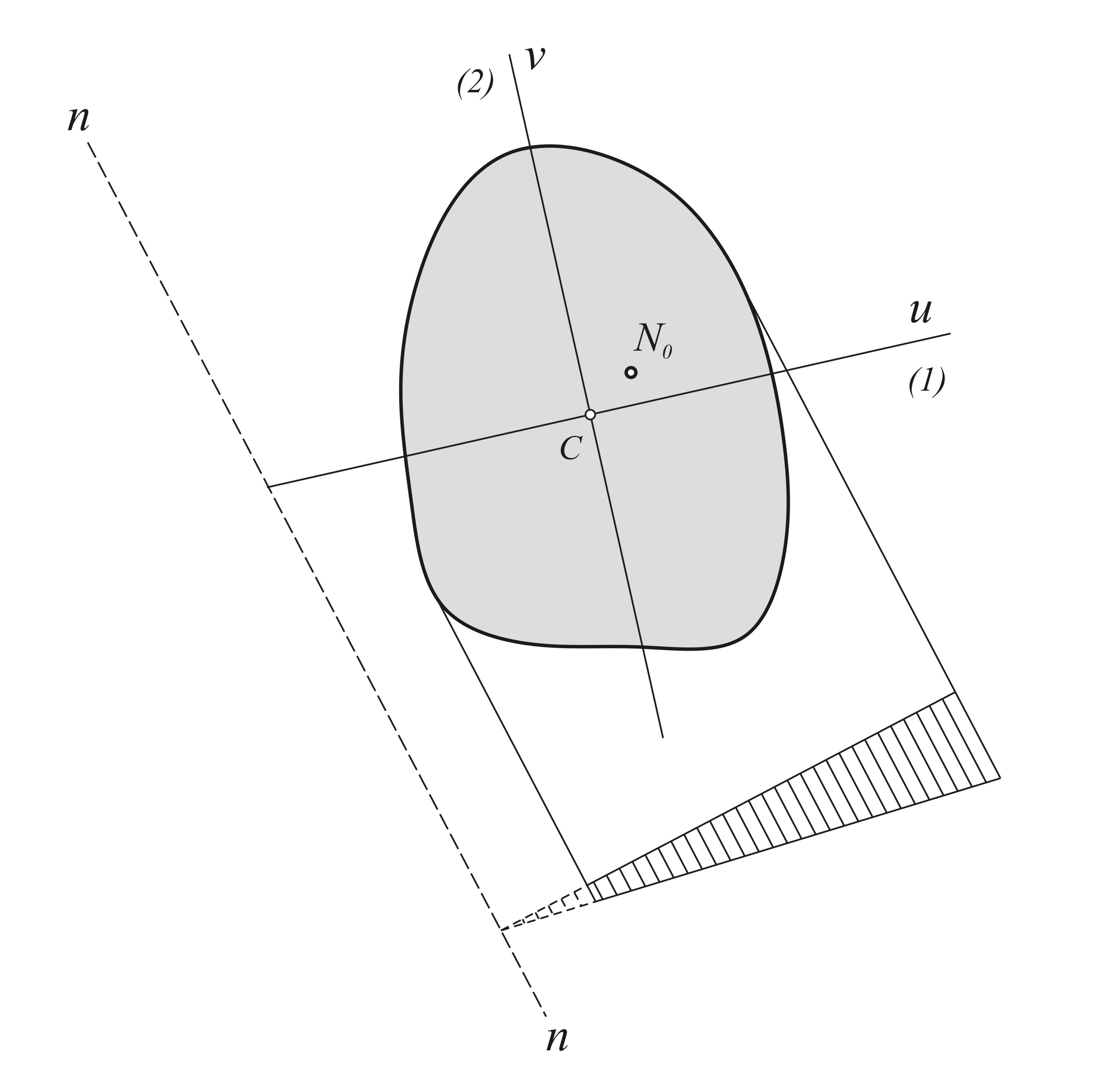 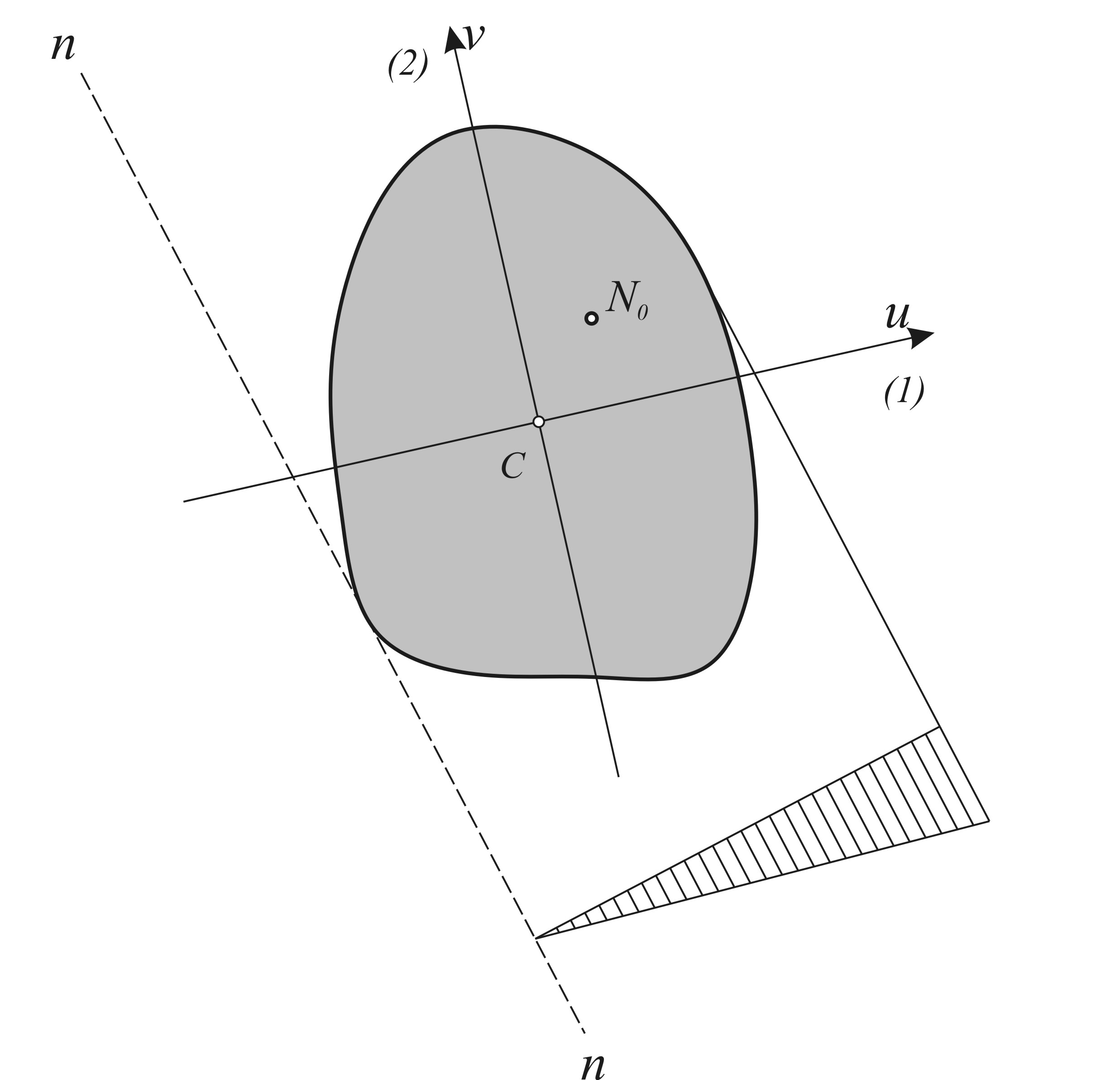 Položaj neutralne ose i dijagram raspodele napona
Položaj neutralne ose i dijagram raspodele napona
70
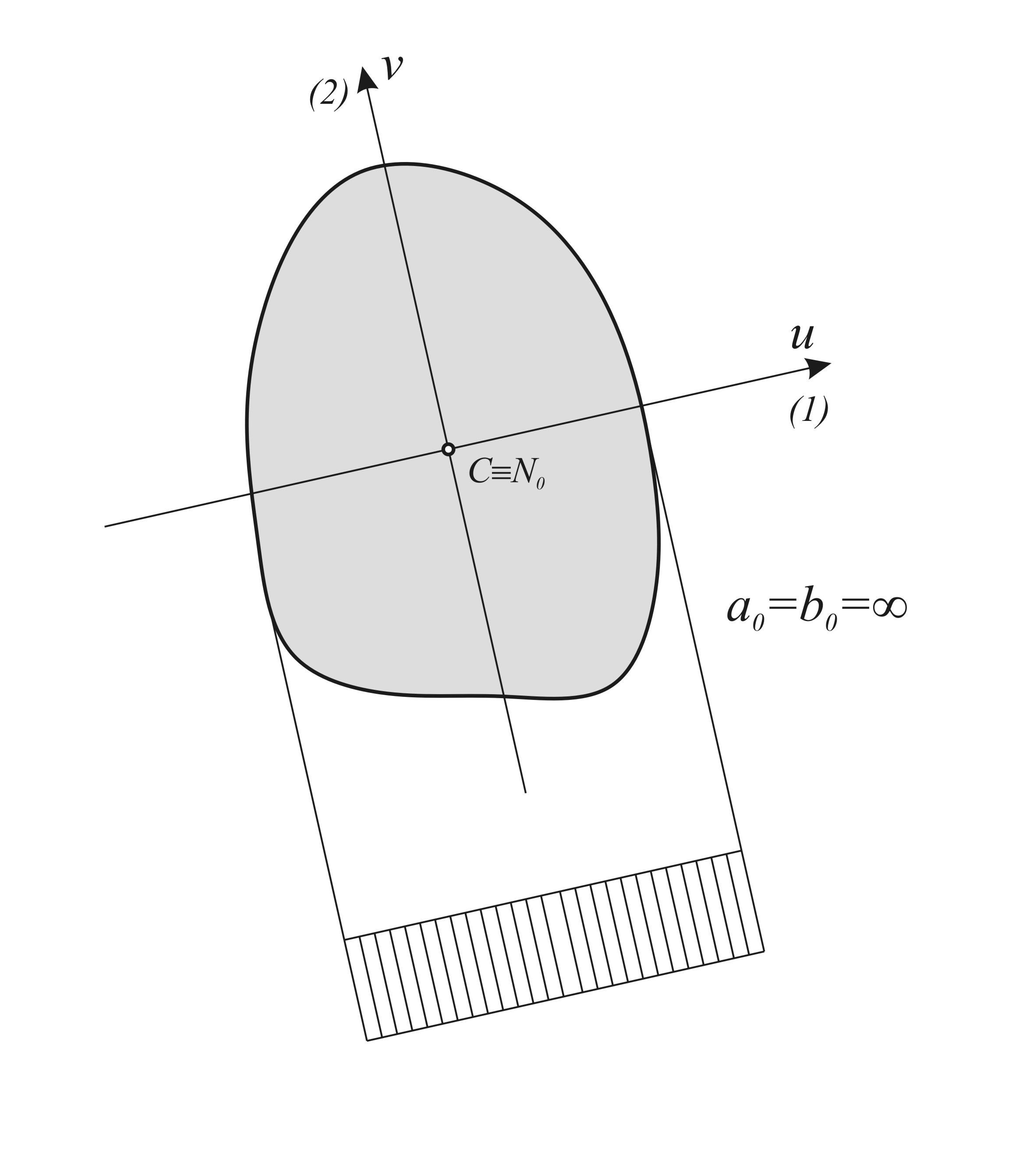 N0  i težište se podudaraju.
Položaj neutralne ose i dijagram raspodele napona
71
Ekscentrično zategnuti ili pritisnuti štapovi – Čvrstoća
Maksimalni normalni napon je u najudaljenijim tačkama od neutralne ose i mera je čvrstoće ekscentrično zategnutih (pritisnutih) štapova.
Uslov čvrstoće:
72
Kod krtih ili  srednje plastičnih i krtih materijala dozvoljeni naponi na zatezanje de i pritisak dc se razlikuju
Obično je
Zbog ovoga se moraju proveriti naponi u najudaljenijim tačkama od neutralne ose, tj. treba da naponi u najudaljenijim tačkama zadovolje uslove čvrstoće:
73
Ekscentrično zategnuti ili pritisnuti štapovi – Jezgro preseka
Pitanje: Gde se nalaze napadne tačke za koje bi napon po celom preseku imao isti znak?
U traganju za odgovorom dovoljno se zadržati na graničnom slučaju jer tada problem postaje inverzan problemu određivanja neutralne ose za poznatu napadnu tačku.
74
Povučemo nj (j=1,2,3,...) tangenti poprečnog preseka sa odsečcima na glavnim težišnim osama,  aj i  bj .
75
Jednačina neutralne ose (segmentni oblik)
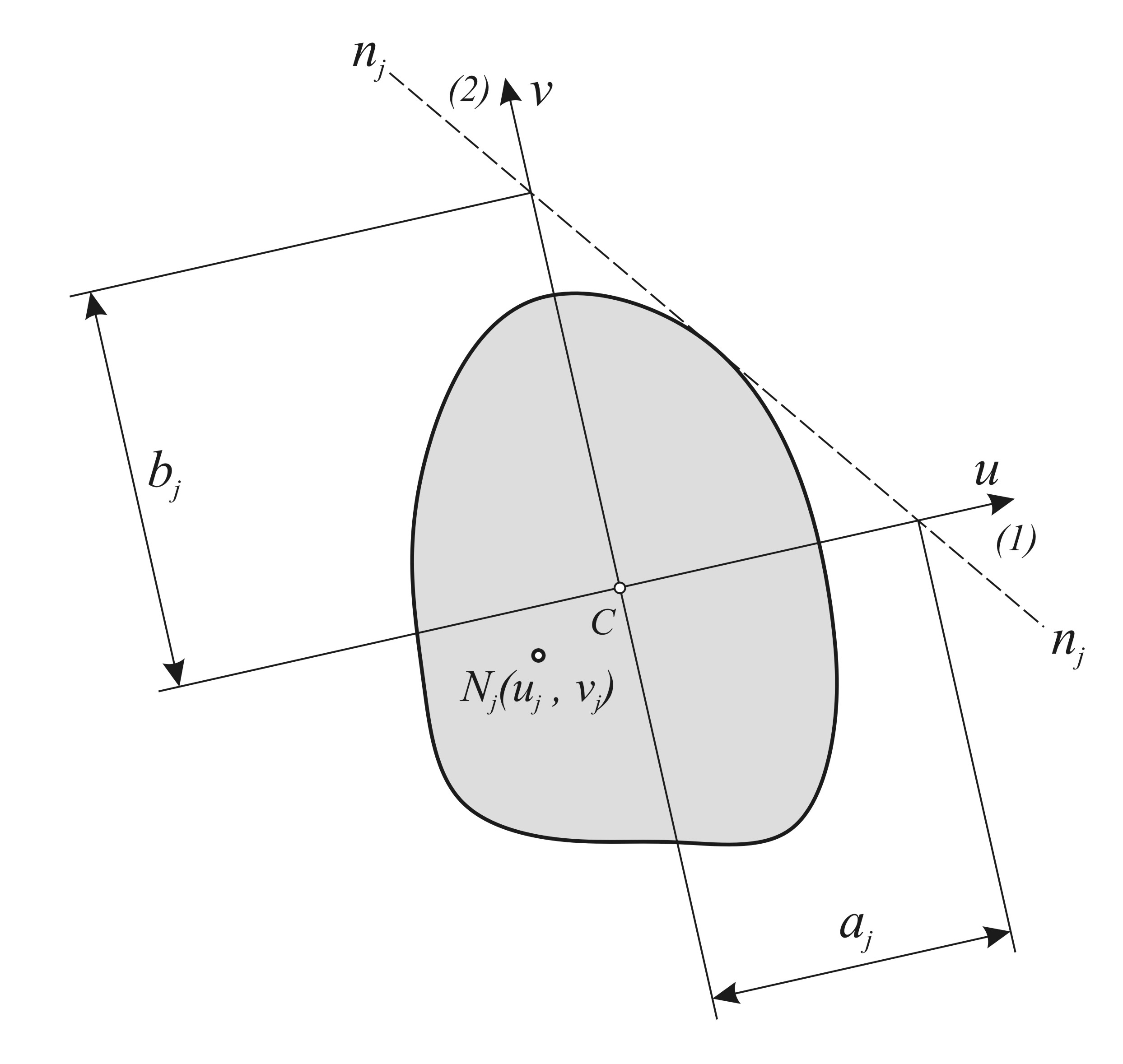 Uzima se onoliko tangenti koliko je potrebno da tačke Nj (j=1,2,3,...) čine vrhove zatvorenog poligona koji se zove jezgro preseka (najmanje 3 tangente).
Uz određivanje jezgra preseka
76